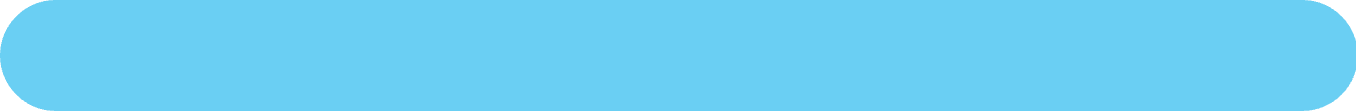 ملف انجاز
المعلم :
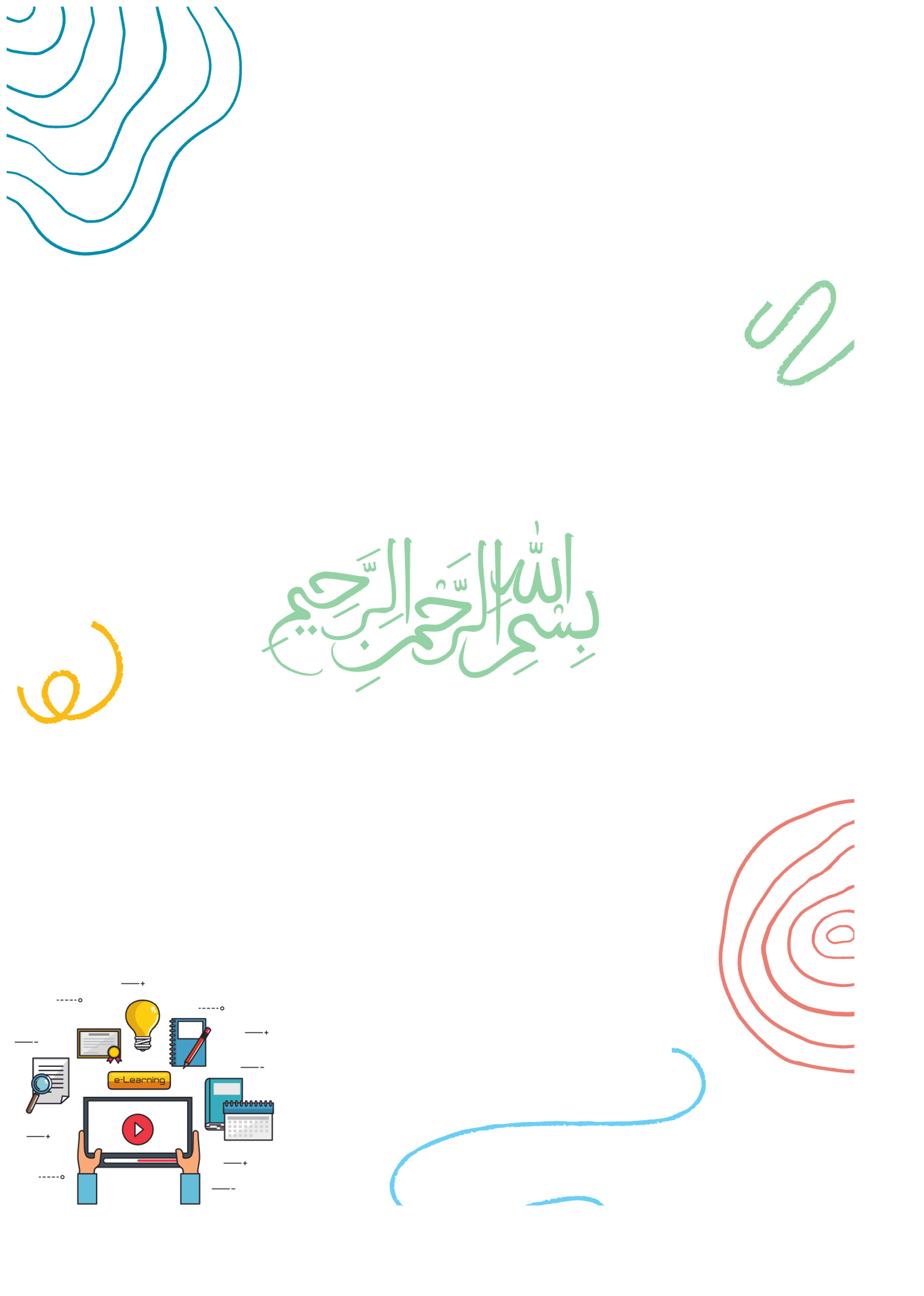 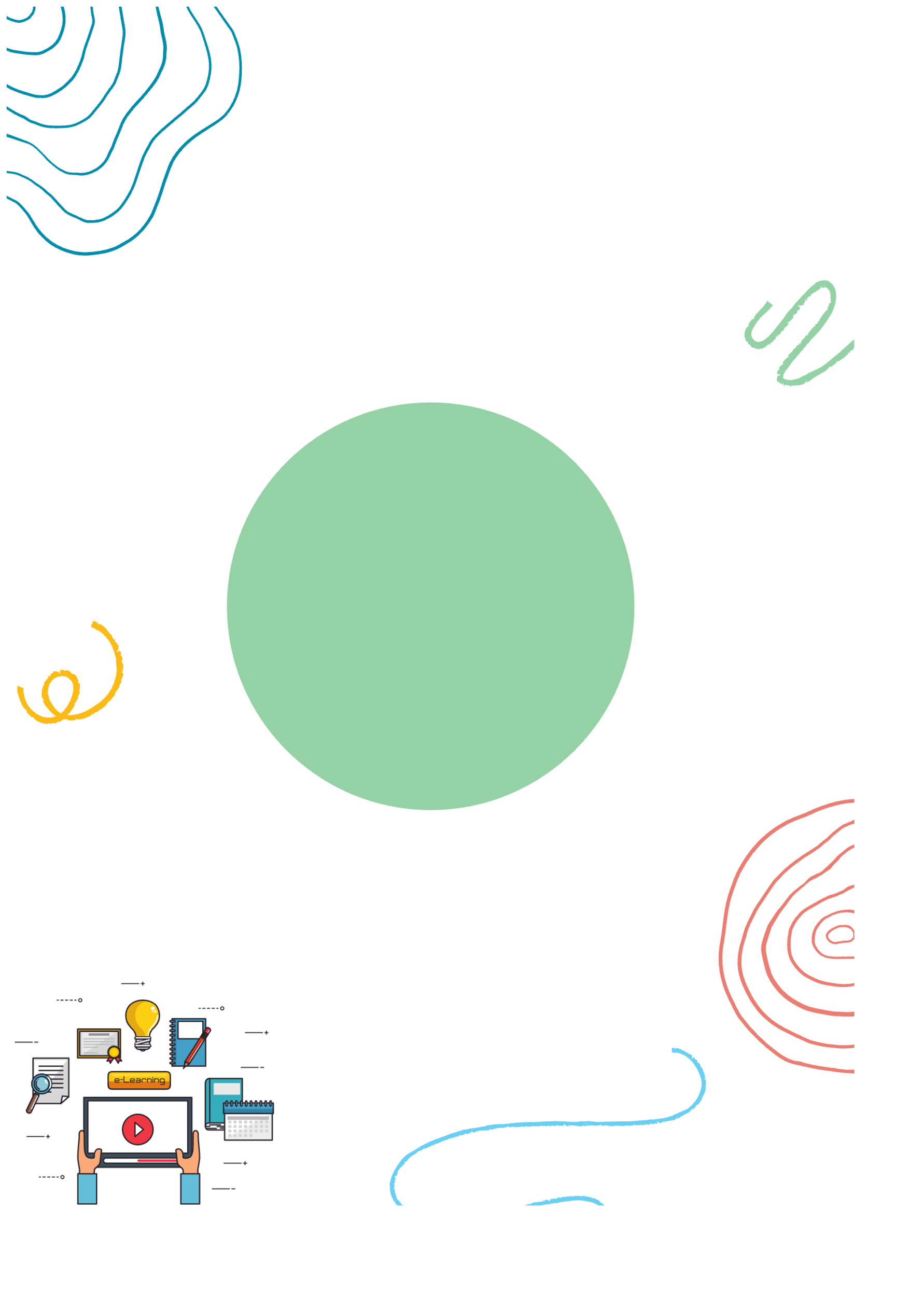 أنار الله درب كل مجتهد، وفقكم لكل ما فيه الخير لكم، ولكل شيء تحبوه
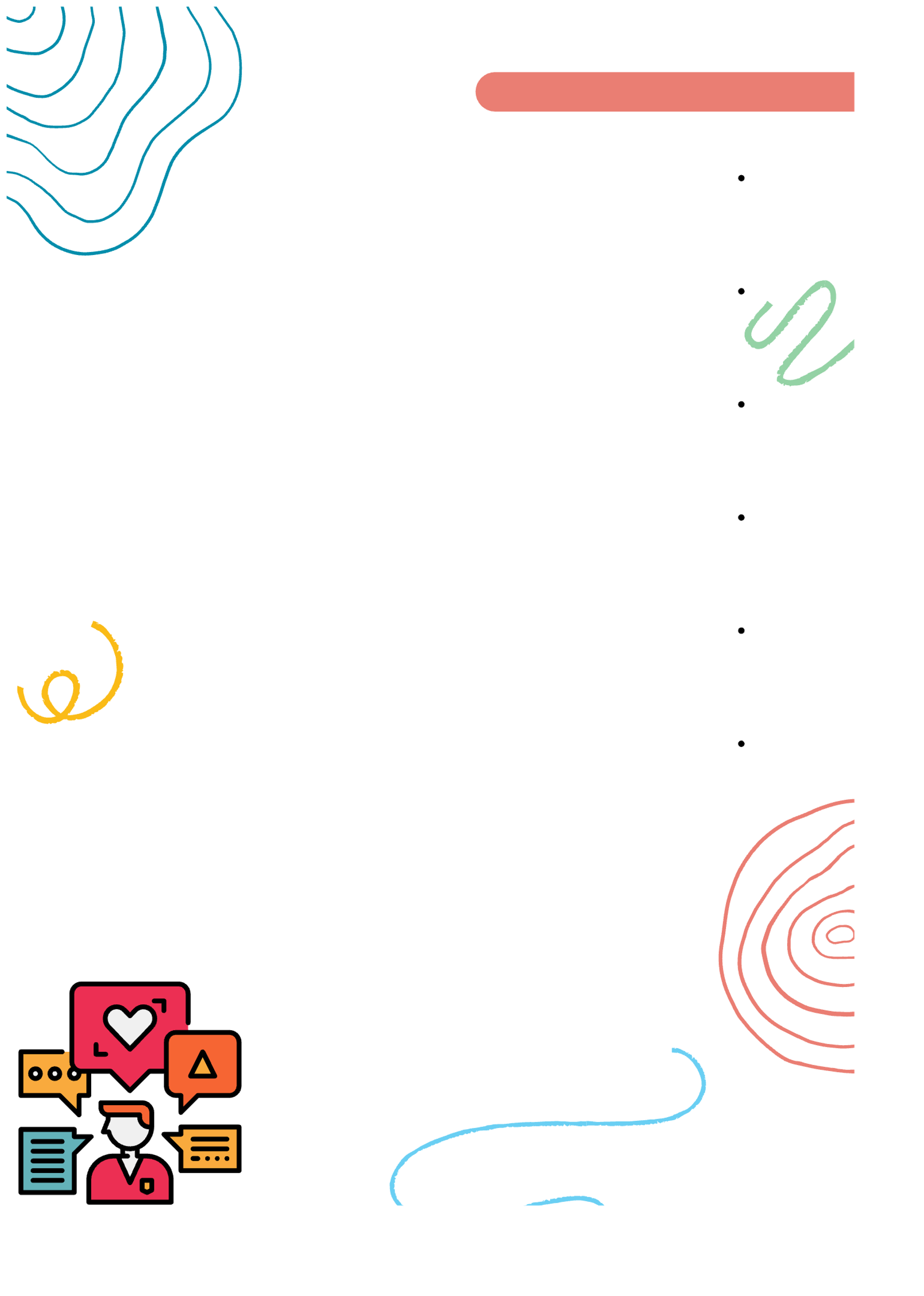 الفهـــــــــرس
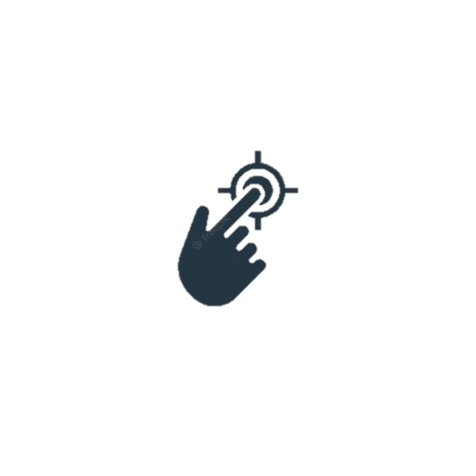 رؤية و رسالة المدرسة 
السيرة الذاتية 
ميثاق اخلاقيات مهنة التعليم
الأهداف العامة لسياسة التعليم في المملكة العربية السعودية
الأهداف العامة للمرحلة المتوسطة 
الأهداف العامة لتدريس مادة المهارات الرقمية 
شهادات الشكر و التقدير 
الدورات 
الجدول
سجل المتابعة 
توزيع المنهج 
أوراق العمل 
نماذج الاختبارات 
الإنتاج المعرفي 
الأنشطة المدرسية 
ورش العمل 
نواتج التعلم 
تبادل الزيارات 
الإذاعات
نماذج من اعمال الطلاب 
نماذج من شهادات الشكر
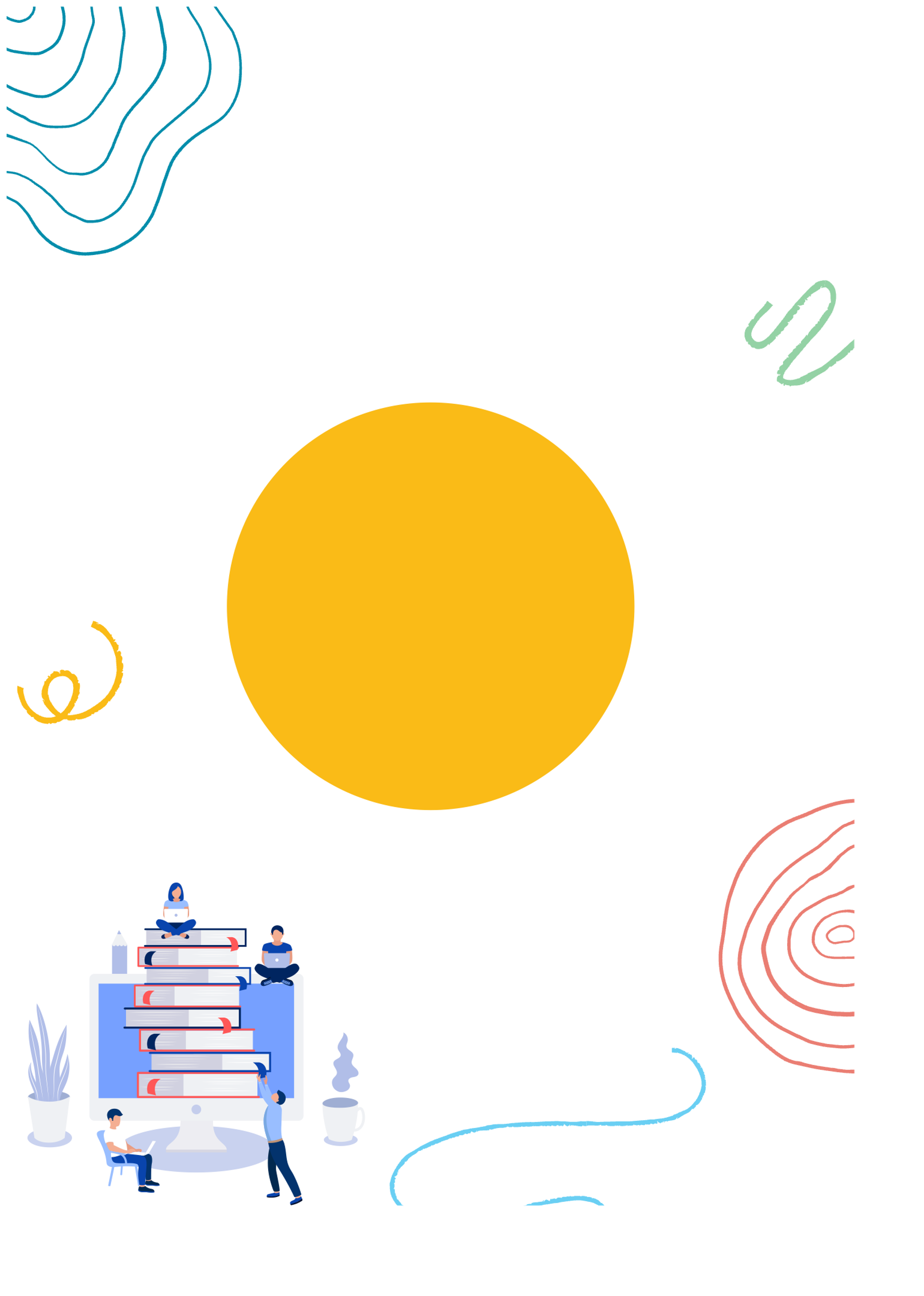 رؤية و رسالة المدرسة
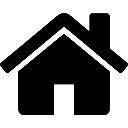 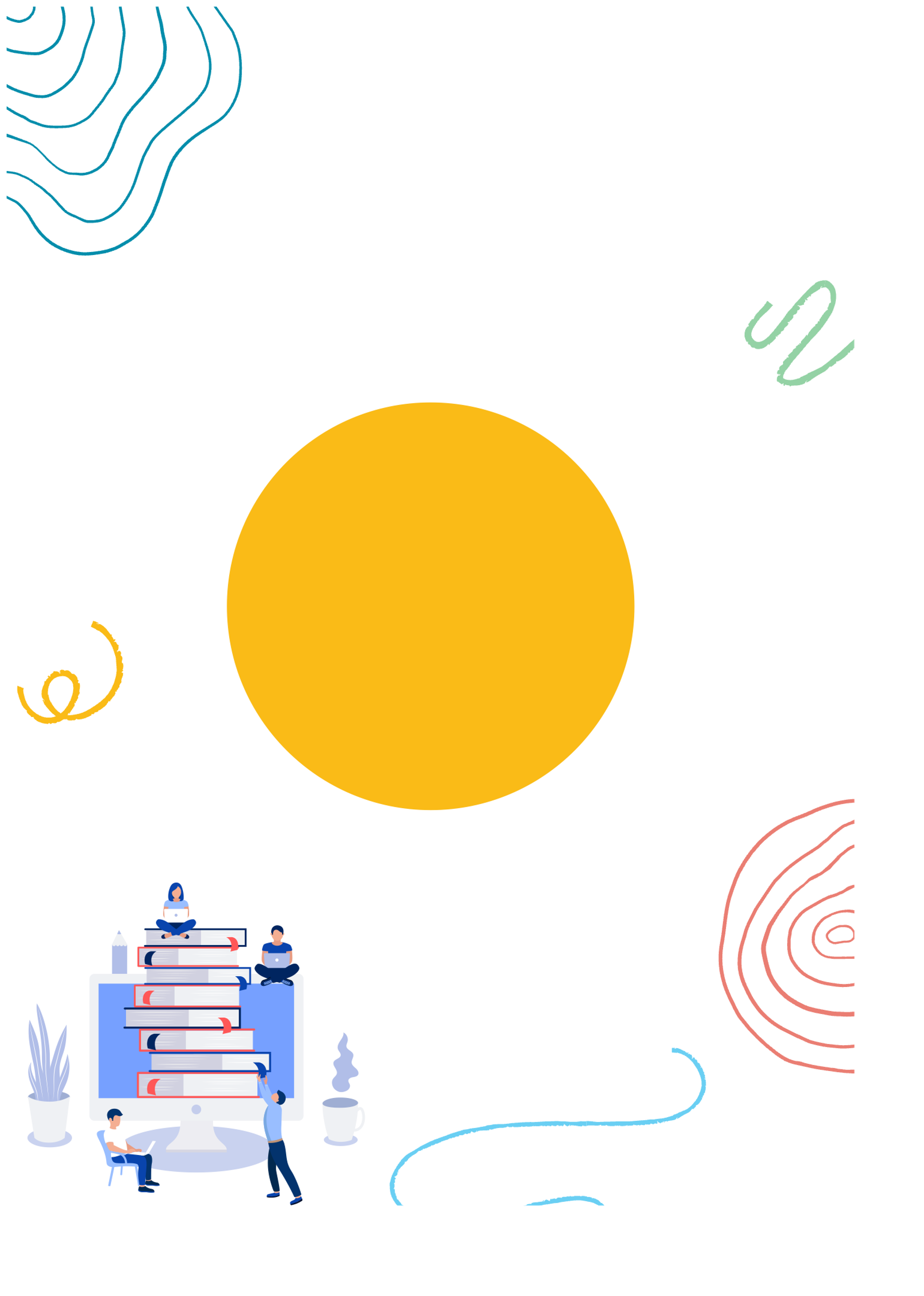 الرسالة
بنا ء جيل قوي الإيمان، عزيز الهوية، قويم التربية، غزير الثقافة، مساهم في تنمية وطنه ومجتمعه.
رؤية و رسالة المدرسة
الرؤية
مدارس رائدة.. مواكبة لمتطلبات العصر.. صانعة للنخبة.
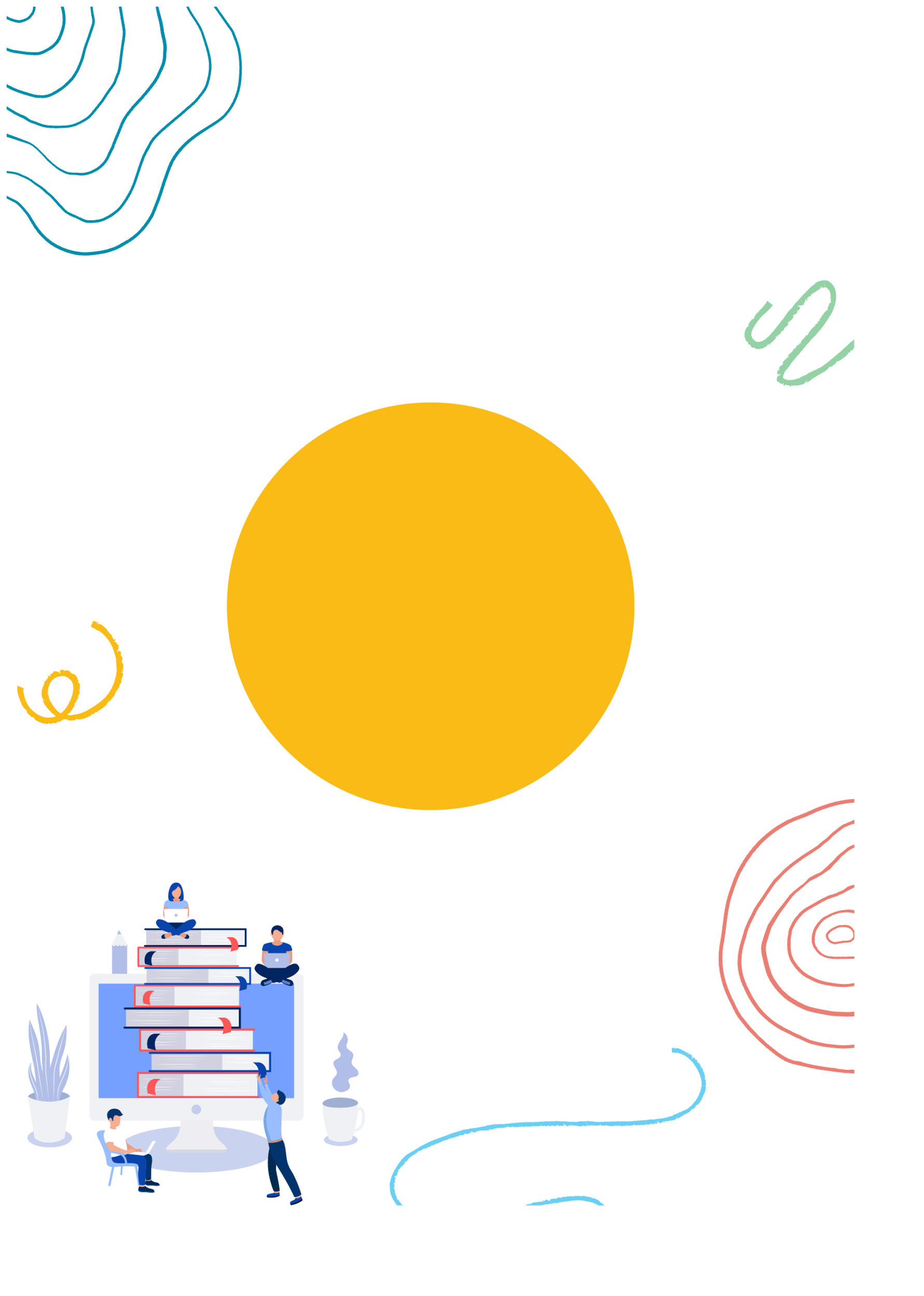 السيرة الذاتية
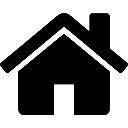 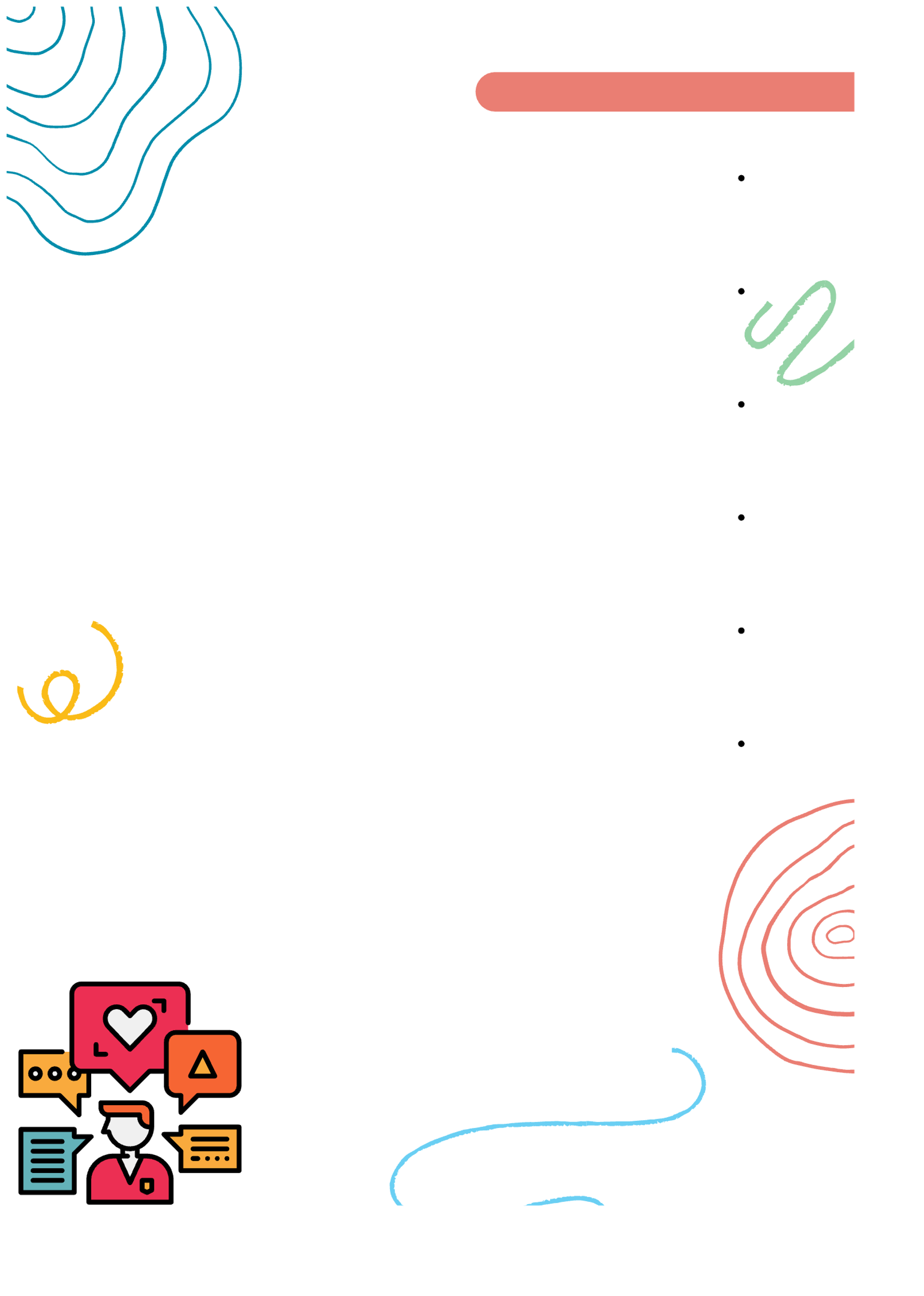 رعد علي عبد الله البلوي
الهدف الوظيفي 
اسعى لتطوير مسيرتي المهنية في مجال التدريب والتطوير و الى تحقيق اهداف ميثاق التعليم  والإسهام في تعزيز مكانة المعلم العلمية و الاجتماعية. , و العمل ضمن فريق احترافي لإبراز قدراتي و خبراتي ولتطوير مهاراتي المهنية و اكتساب خبرات عملية جديدة و الحصول على مسؤوليات و مهام في مجالات متنوعه تساهم في رفع ادائي الوظيفي والسعي لتحقيق رؤية المملكة 2030
المؤهلات العلمية
المؤسسة التعليمية
متوسطة زيد بن الخطاب
معلومات الاتصال


Raad.raad.a@gmail.com
الصفوف التي تدرسها:
الصف الثالث متوسط 
مواد التدريس:
المهارات الرقمية – التربية الاسرية – التربية الفنية
أخرى : 
منسق الاختبارات المعيارية و المهارية الوزارية في المدرسة 
عضو في لجنة الشركات المجتمعية – عضو في لجنة الكنترول بوقت الاختبارات
منسق برنامج التقويم الذاتي .
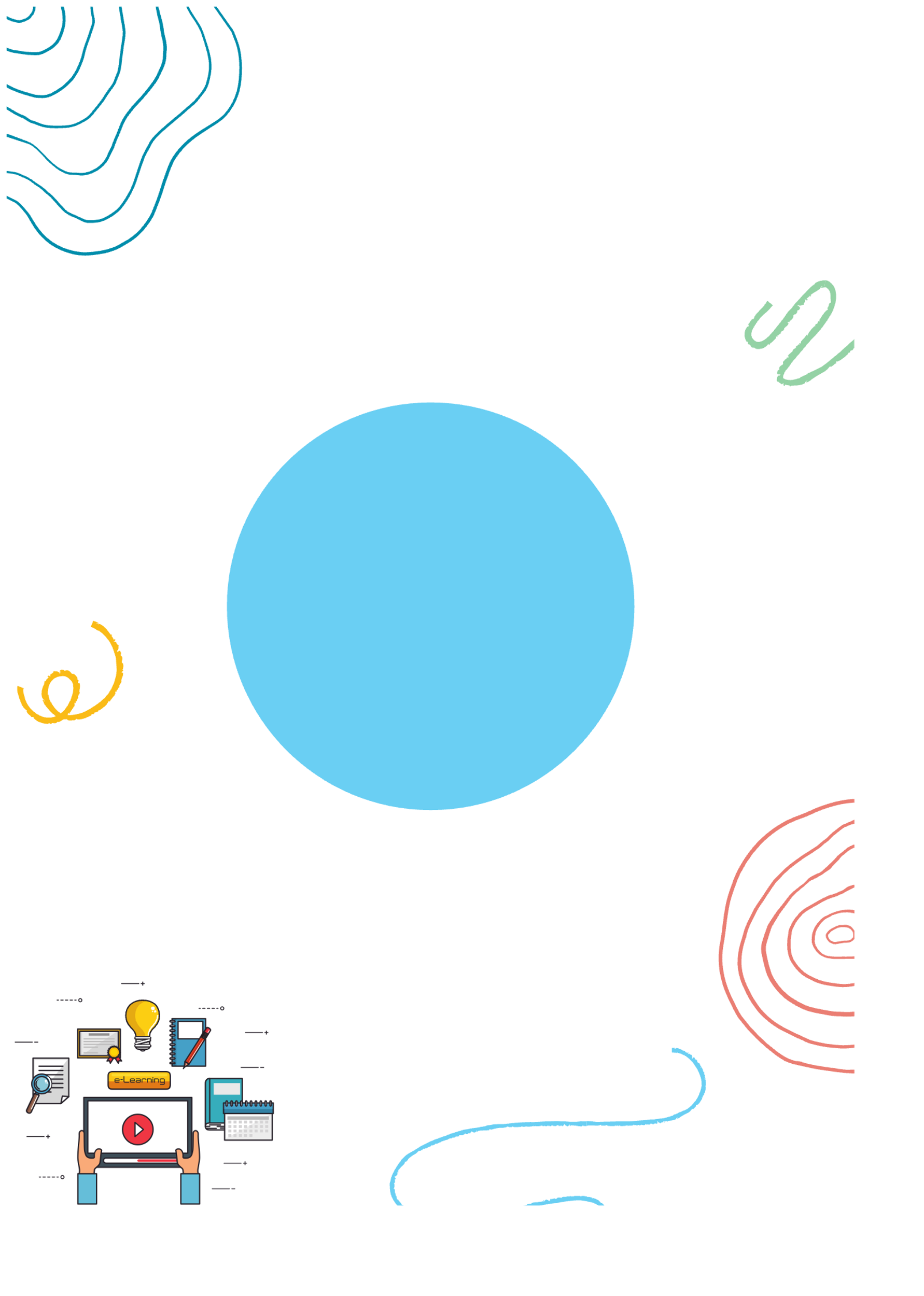 ان السر في النجاح و الإنجاز هو أن تترجم قيمك الى مواقف الحياة اليومية
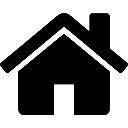 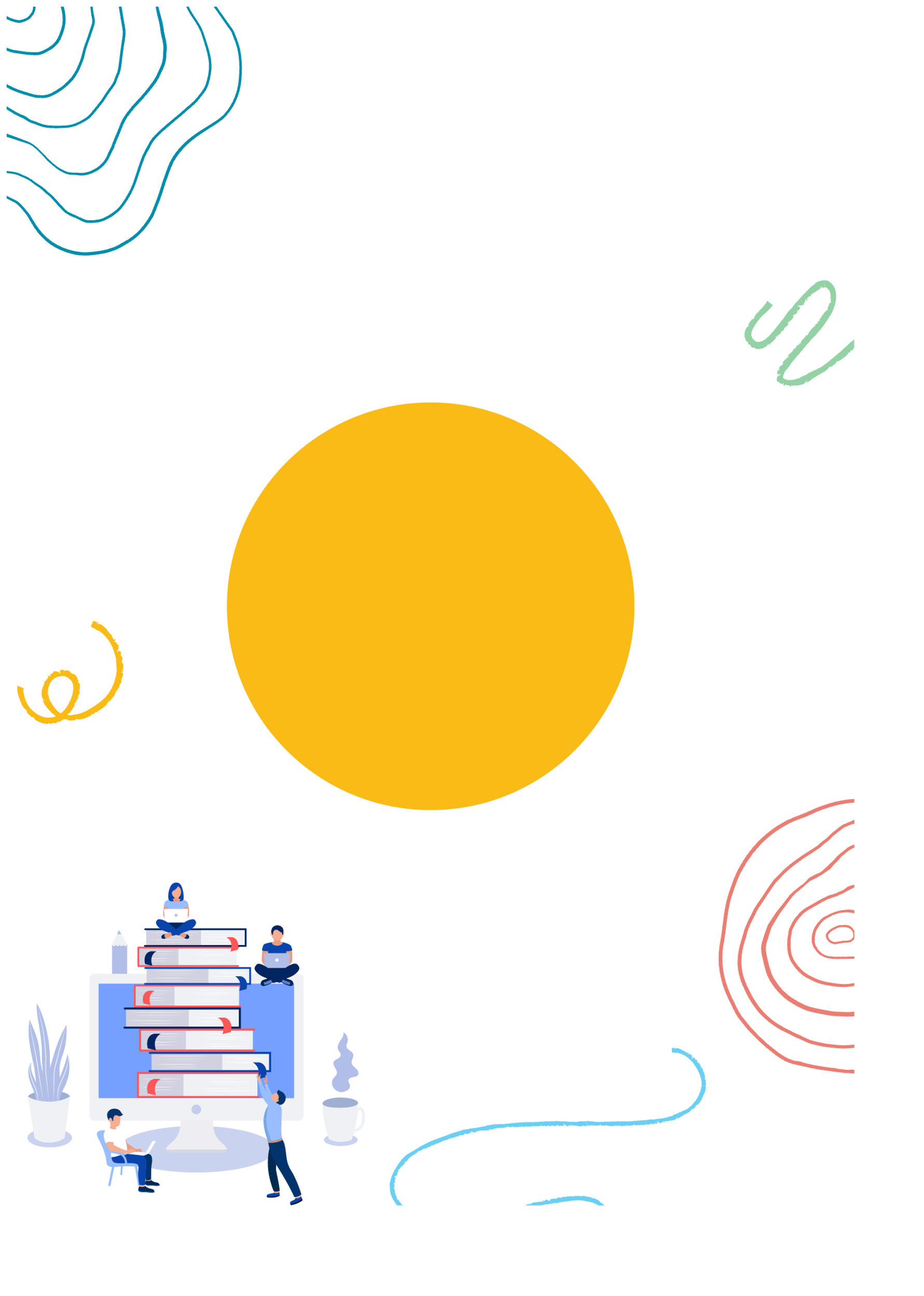 ميثاق اخلاقيات مهنة التعليم
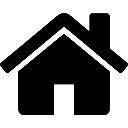 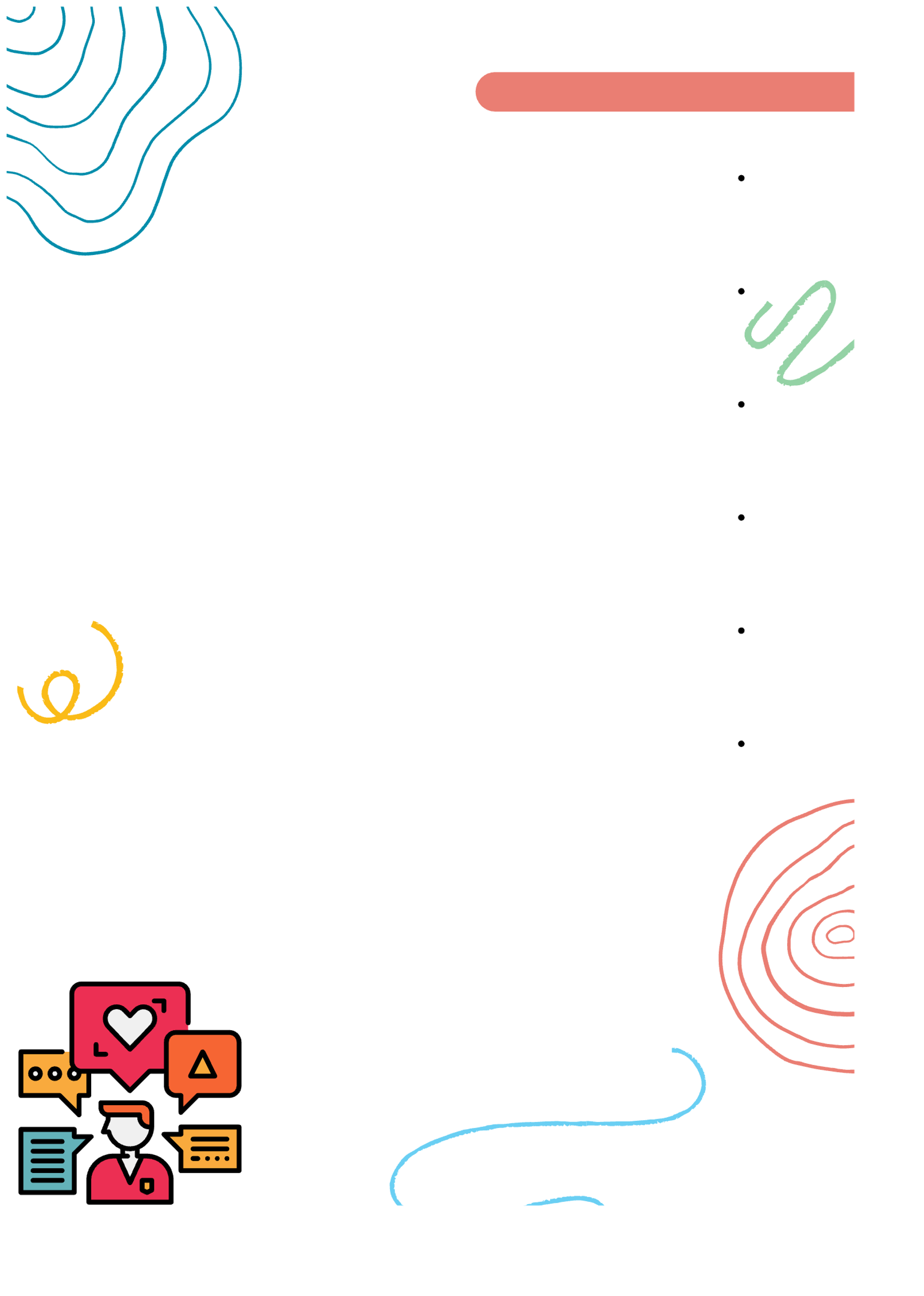 المادة الأولى :
يقصد بالمصطلحات الآتية المعاني الموضحة قرين كل منها :
أخلاقيات مهنة التعليم : السجايا الحميدة والسلوكيات الفاضلة التي يتعين ان يتحلى بها العاملون في حقل التعليم العام فكراً وسلوكاً أمام الله ثم أمام ولاة الأمر وأمام أنفسهم والآخرين وترتب عليهم واجبات أخلاقية .
المعلم : المعلم والمعلمة والقائمون والقائمات على العملية التربوية من مشرفين ومشرفات ومديرين ومديرات ومرشدين ونحوهم .
الطالب : الطالب والطالبة في مدارس التعليم العام وما في مستواها .
المادة الثانية  :
أهداف الميثاق يهدف الميثاق إلى تعزيز انتماء المعلم لرسالته ومهنته والارتقاء بها والإسهام في تطوير المجتمع الذي يعيش فيه وتتقدمه وتحبيبه لطلابه وشدهم إليه والإفادة منه وذلك من خلال الآتي /
توعية المعلم بأهمية المهنة ودورها في بناء مستقبل وطنه .
الإسهام في تعزيز مكانة المعلم العلمية و الاجتماعية.
 حفز المعلم على أن يتمثل قيم مهنته وأخلاقها سلوكاَ في حياته . 



رسالة التعليم :
التعليم رسالة تستمد أخلاقياتها من هدي شريعتنا ومبادئ حضارتنا وتوجب على القائمين بها أداء حق الانتماء إليها إخلاصاً في العمل وصدقاً مع النفس والناس وعطاءً مستمراً لنشر العلم وفضائله .
المعلم صاحب رسالة يستشعر عظمتها ويؤمن بأهميتها ويؤدي حقها بمهنية عالية .
اعتزاز المعلم بمهنته وإدراكه المستمر لرسالته يدعوانه إلى الحرص على نقاء السيرة وطهارة السريرة حفاظاً على شرف مهنة التعليم .
المادة الثالثة  :
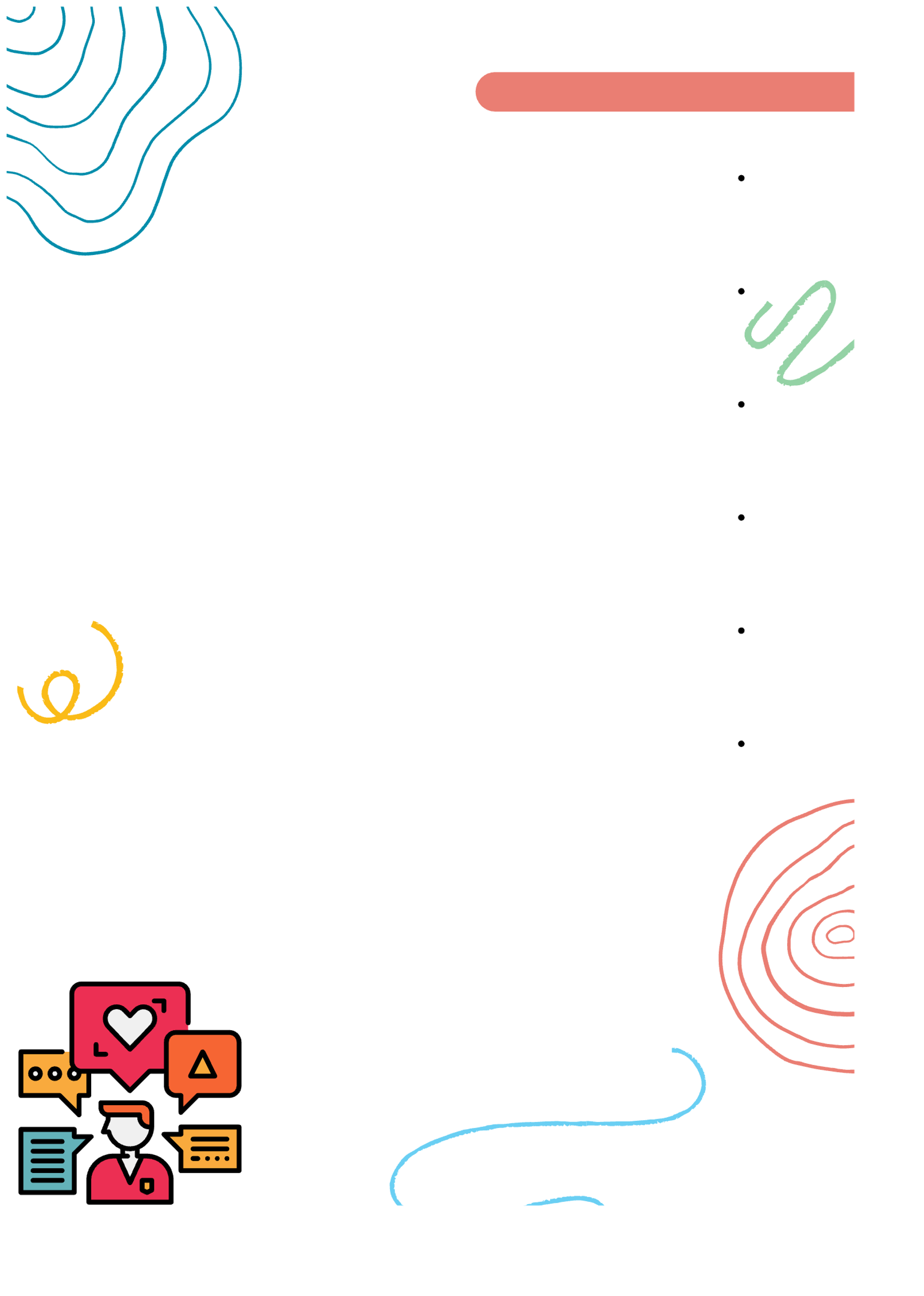 المادة الرابعة :
المعلم وأداؤه المهني :
المعلم مثال للمسلم المعتز بدينه المتأسي برسول الله صلى الله عليه وسلم في جميع أقواله وسطياً في تعاملاته وأحكامه .
المعلم يدرك أن النمو المهني واجب أساس والثقافة الذاتية المستمرة منهج في حياته يطور نفسه وينمي معارفه منتفعاً بكل جديد في مجال تخصصه وفنون التدريس ومهاراته .
يدرك المعلم أن الاستقامة والصدق والأمانة والحلم والحزم والانضباط والتسامح وحسن المظهر وبشاشة الوجه سمات رئيسة في تكوين شخصيته .
المعلم يدرك أن الرقيب الحقيقي على سلوكه بعد الله تعالى هو ضمير يقظ وحس ناقد وأن الرقابة الخارجية مهما تنوعت أساليبها لا ترقى الى الرقابة الذاتية لذلك يسعى المعلم بكل وسيلة متاحة الى بث هذه الروح بين طلابه ومجتمعه ويضرب المثل والقدوة في التمسك بها .
يسهم المعلم في ترسيخ مفهوم المواطنة لدى الطلاب وغرس أهمية مبدأ الاعتدال والتسامح والتعايش بعيداً عن الغلو والتطرف .
المادة الخامسة   :
المعلم وطلابه
العلاقة بين المعلم وطلابه والمعلمة وطالباتها لحمتها الرغبة في نفعهم وسداها الشفقة عليهم والبر بهم أساسها المودة الحانية وحارسها الحزم الضروري وهدفها تحقيق خيري الدنيا والآخرة للجيل المأمول للنهضة والتقدم
المعلم قدوة لطلابه خاصة والمجتمع عامة وهو حريص على أن يكون أثره في الناس حميداً باقياً لذلك فهو يتمسك بالقيم الأخلاقية والمثل العليا ويدعو إليها وينشرها بين طلابه والناس كافة ويعمل على شيوعها واحترامها ما استطاع الى ذلك سبيلاً .
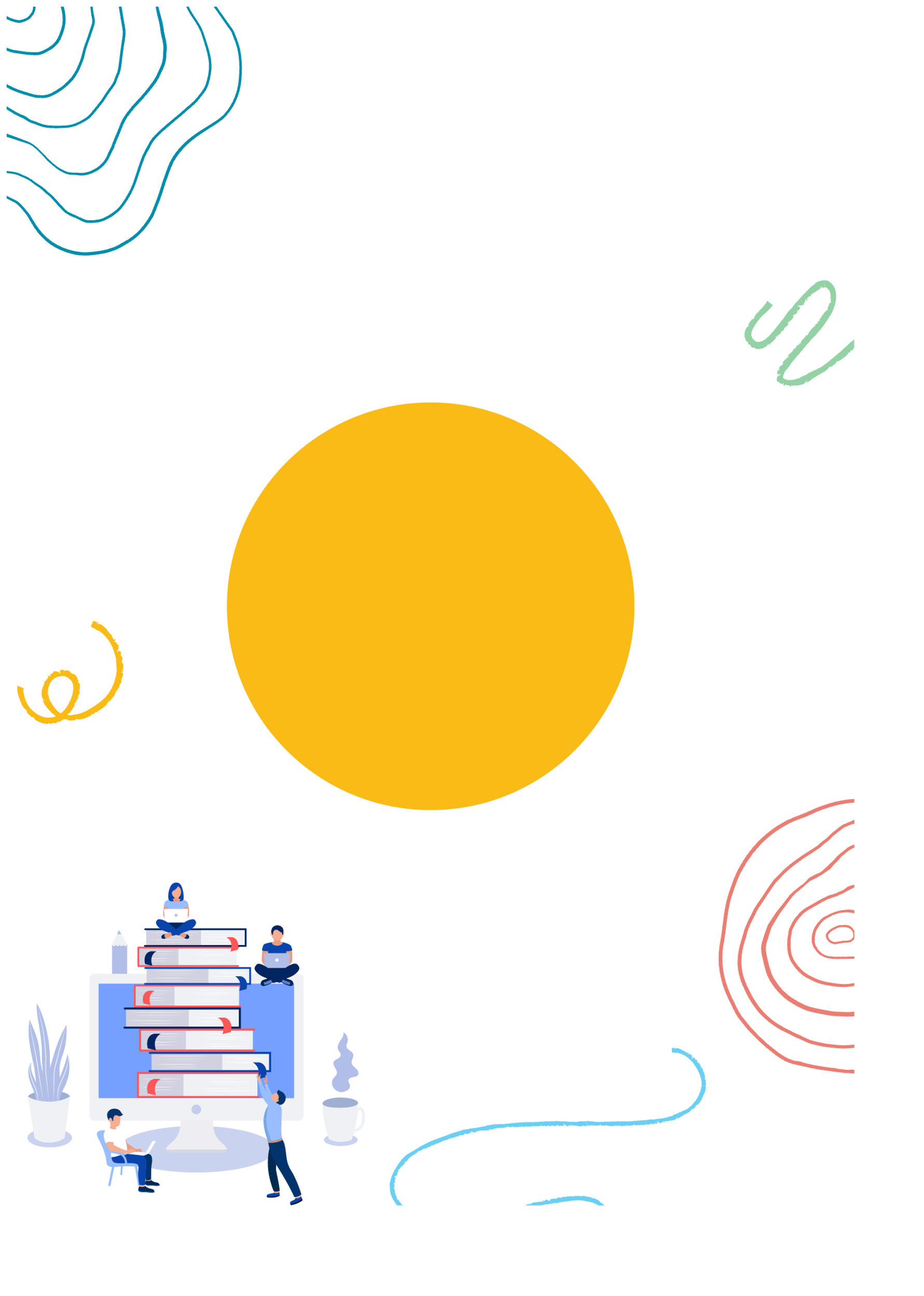 الأهداف العامة لسياسة التعليم في المملكة العربية السعودية
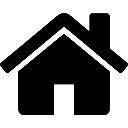 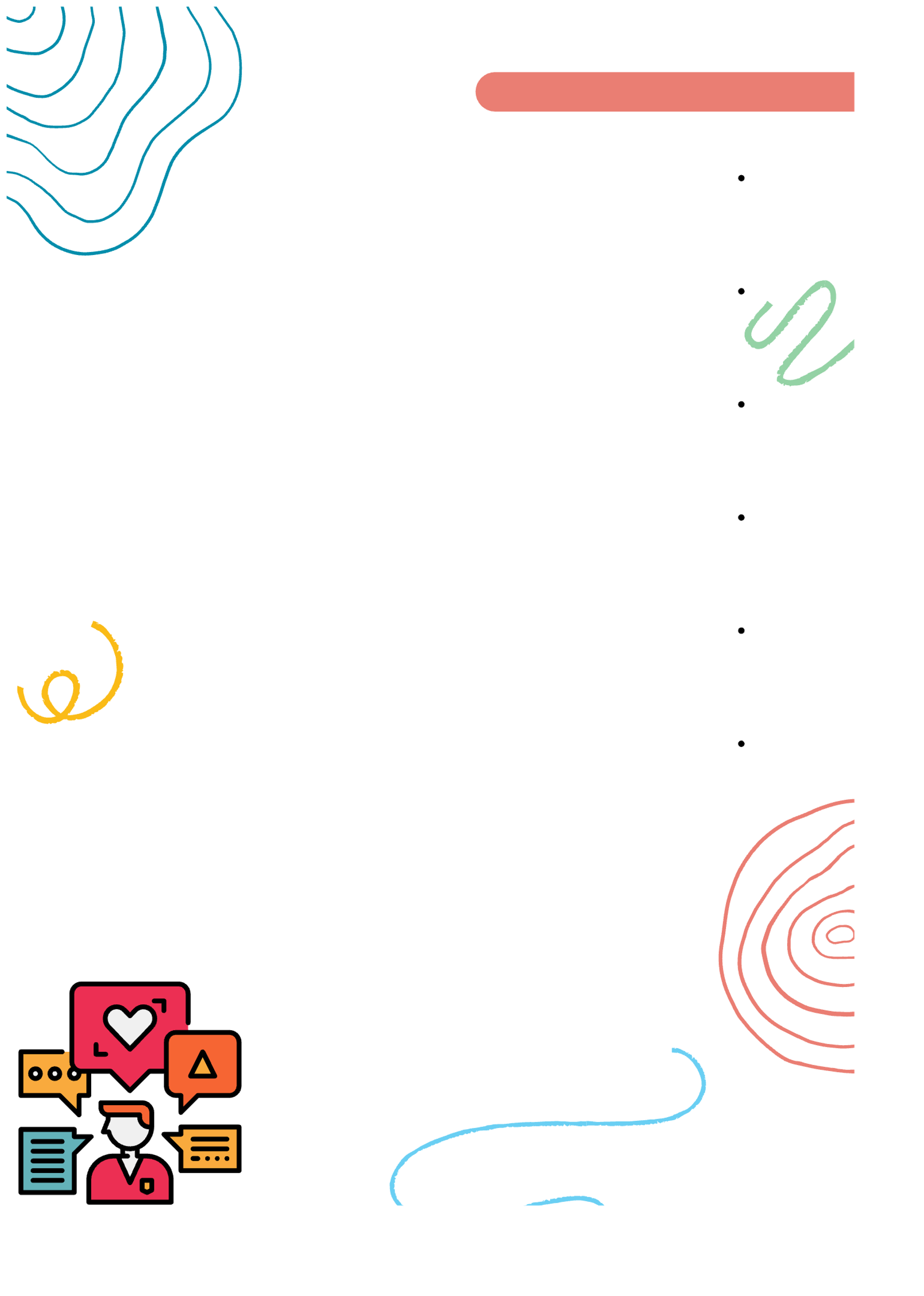 مصدرها وزارة التعليم
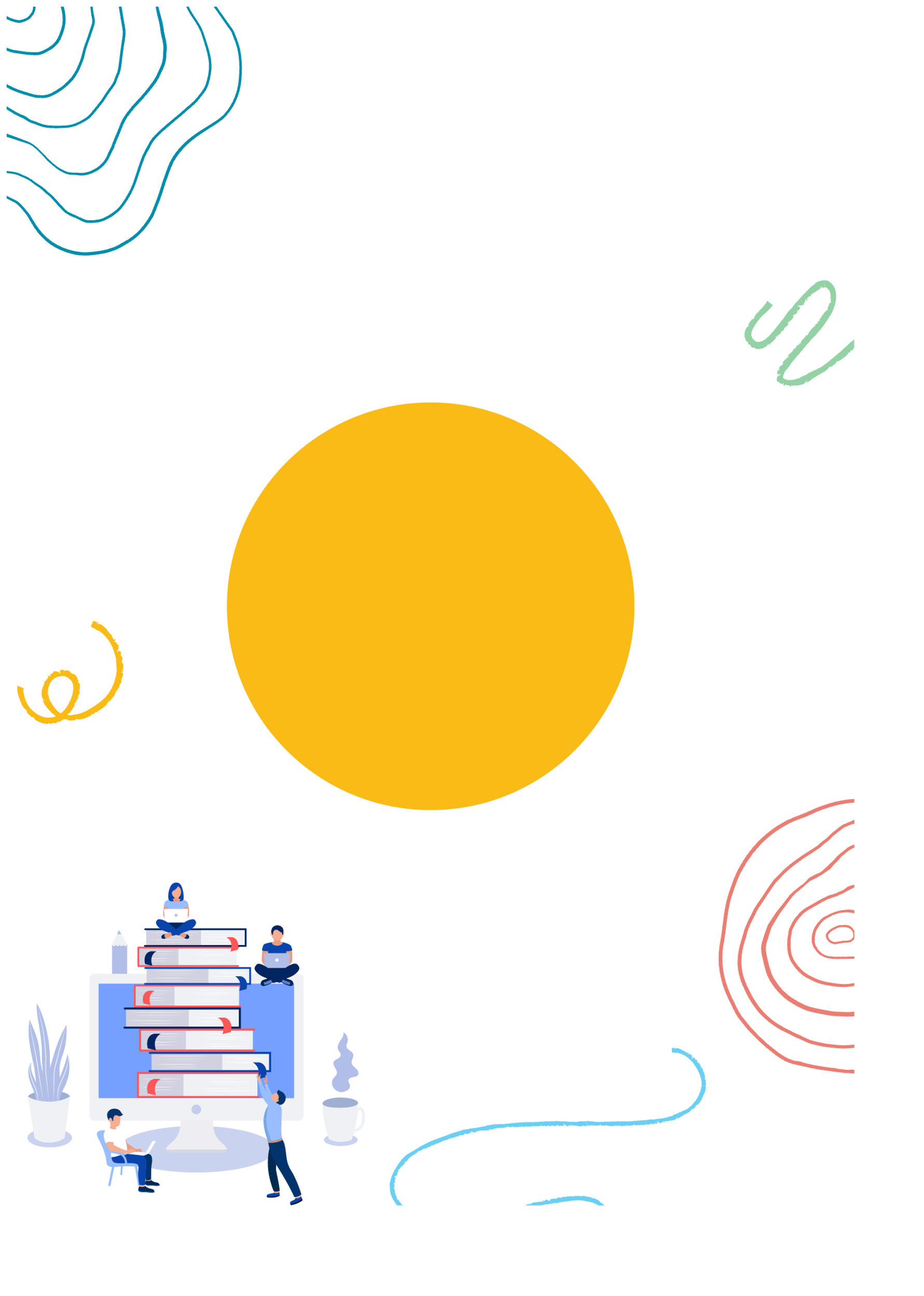 الأهداف العامة للمرحلة المتوسطة
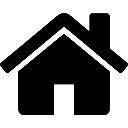 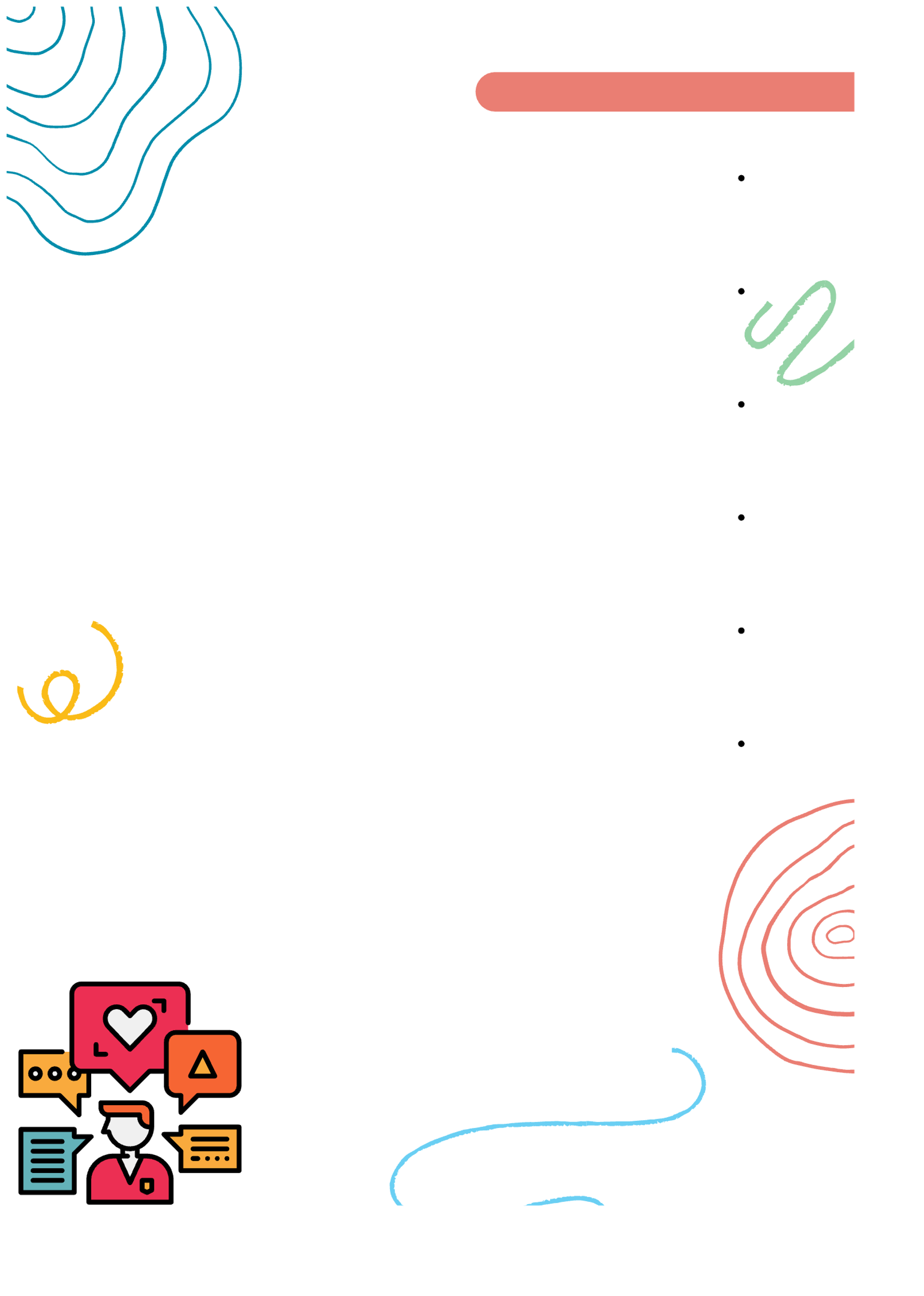 مصدرها وزارة التعليم
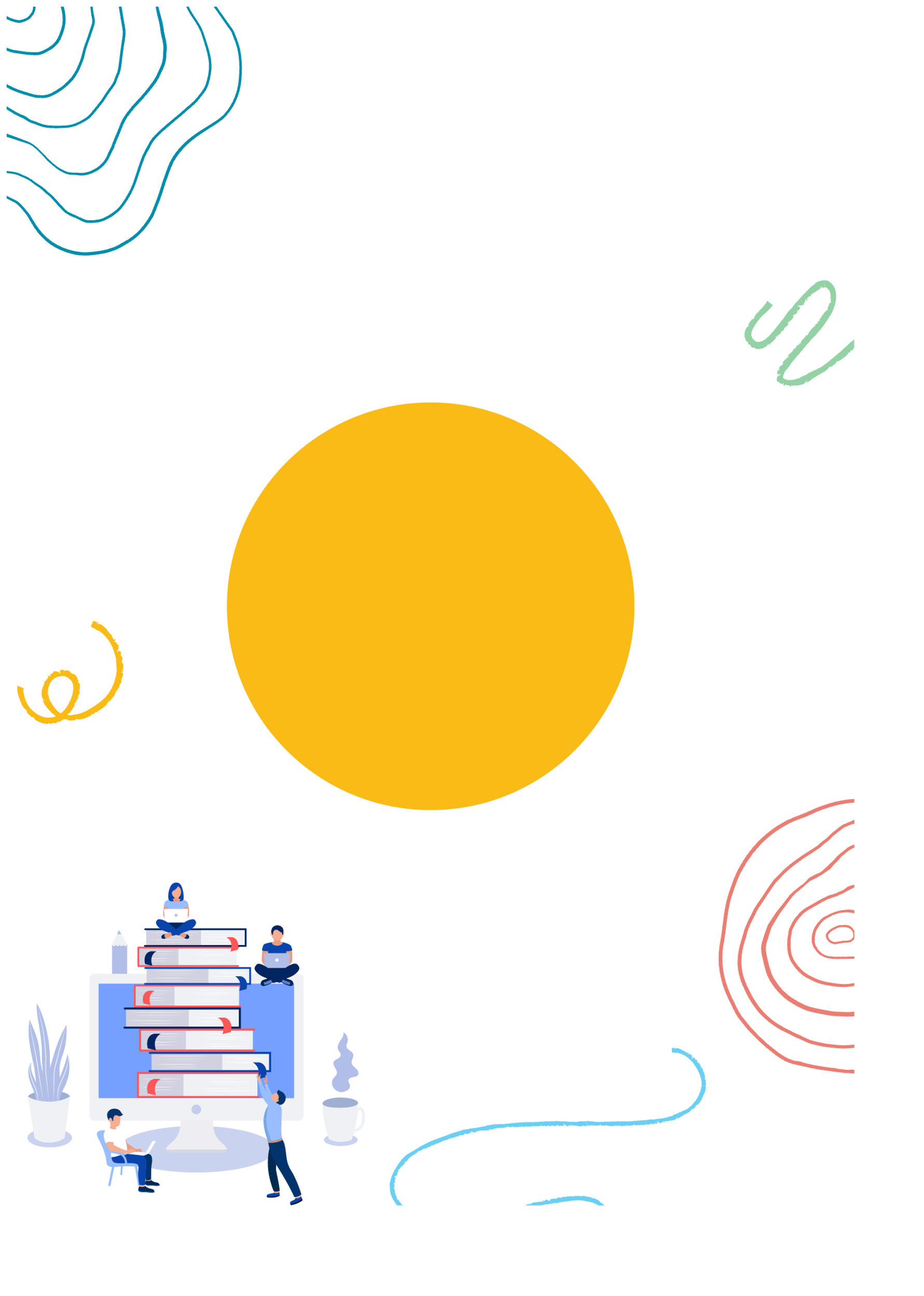 الأهداف العامة لتدريس مادة المهارات الرقمية
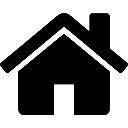 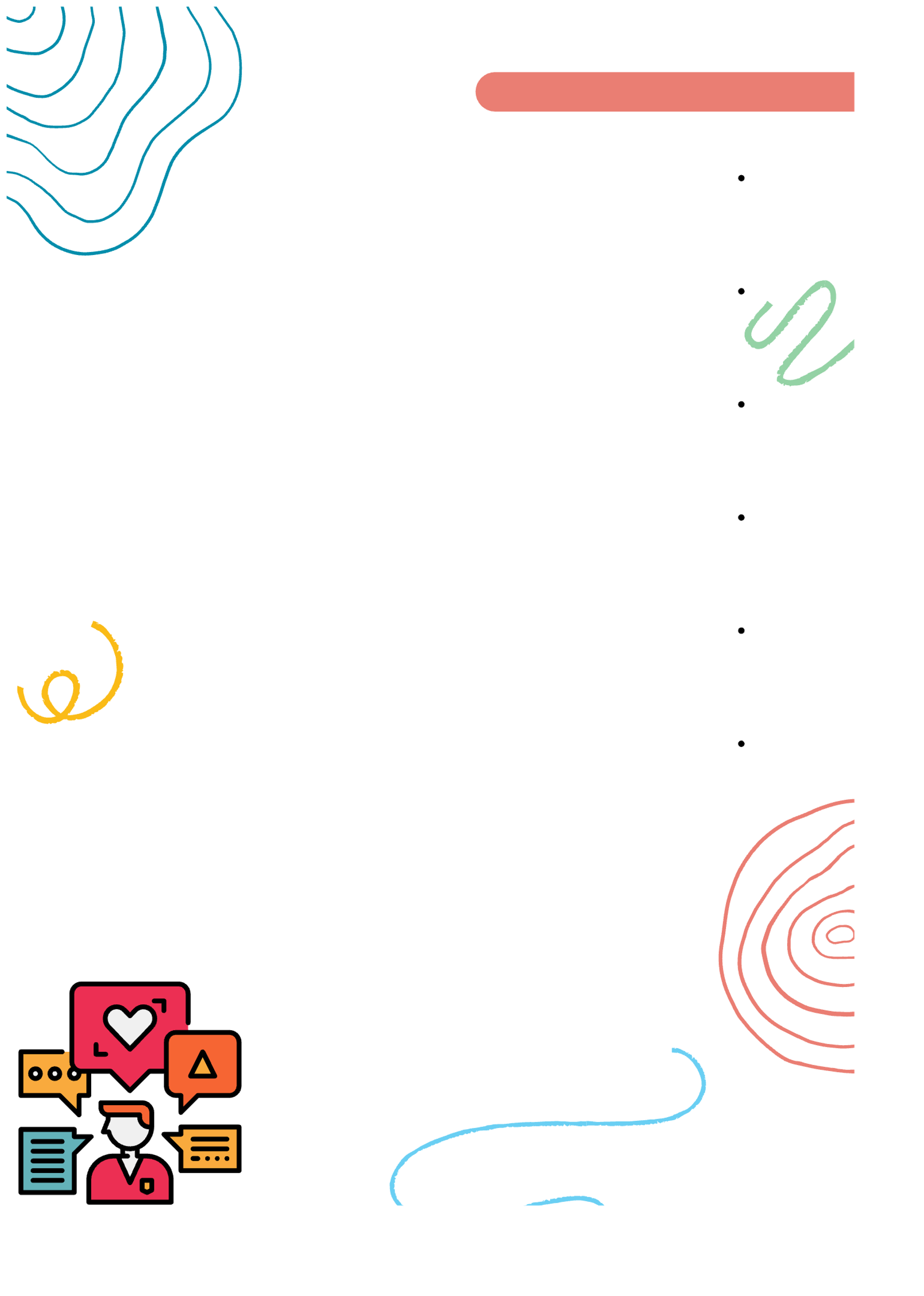 الحصول على المعارف والحقائق العلمية في مجال الحاسب الآلي وتقنية المعلومات.
تدريب الطلاب وتنمية قدراتهم العلمية للاستفادة من الحاسب الآلي.
إكساب الطالب القدرات العقلية الإبداعية ومساعدته على التفكير المنطقي الاستقرائي والاستنباطي وتنمية قدراته في حل المعضلات.
تهيئة الطالب لممارسة المهام الوظيفية المناسبة في مجال الحاسب.
تقوية عامل الرغبة نحو الحاسب الآلي وتطبيقاته وإكساب الميول الإيجابية الهادفة نحو تقنية المعلومات.
تعميق الوعي والإيمان في نفوس الطلاب بقدرة الله العظيم الذي هدى الإنسان لاكتشاف الحاسب ..
إدراك آثار الحاسب البالغة الأهمية في الحضارة الإنسانية المعاصرة.
تعويد الطلاب على القيم والتصرفات السلوكية المرغوب فيها اجتماعياً وفردياً من خلال :
اكتساب عادة الاعتماد على النفس في أداء الأعمال المطلوبة.
تنمية القدرة على البحث والاستكشاف والاستقصاء.
مصدرها وزارة التعليم
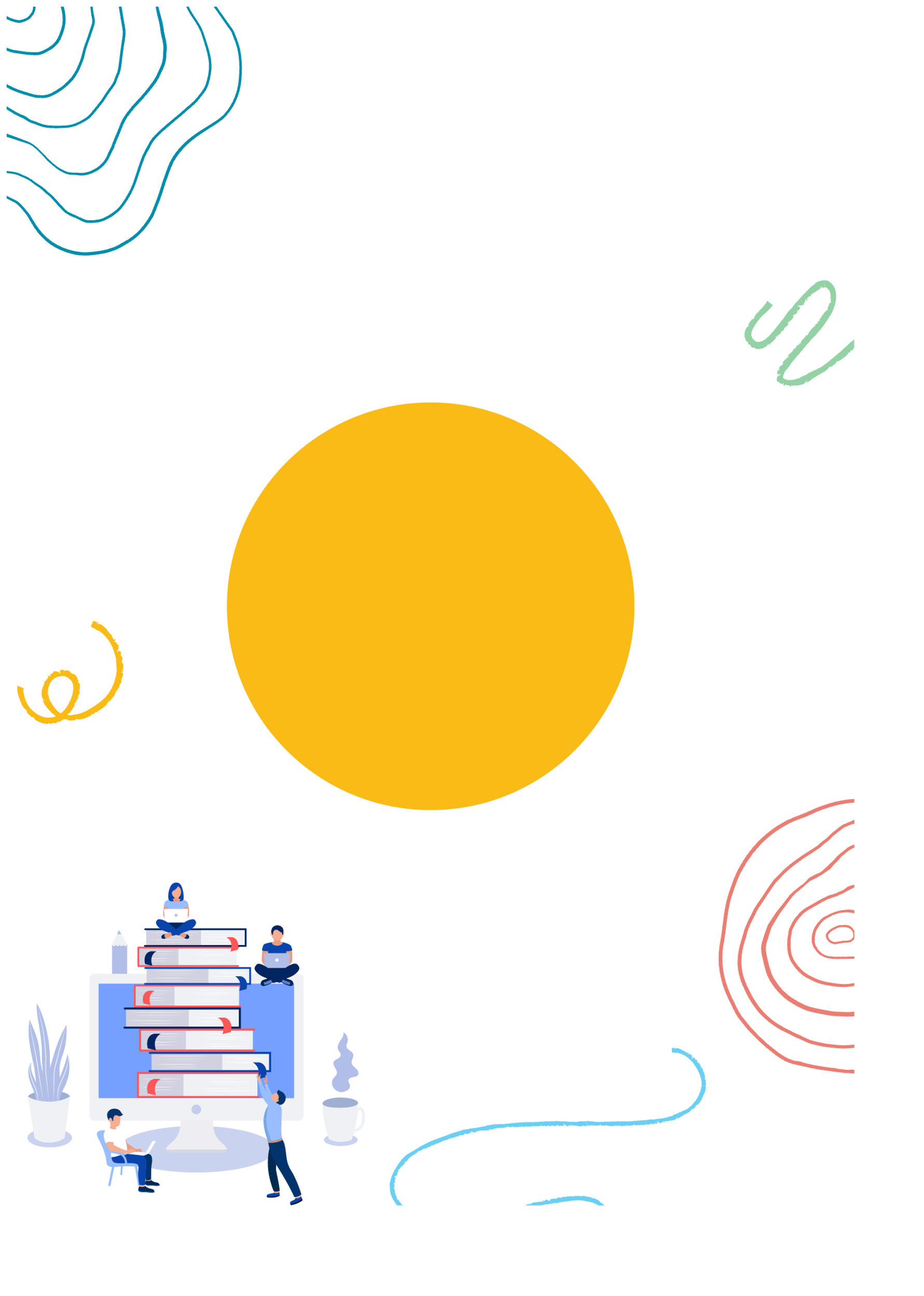 شهادات الشكر و التقدير
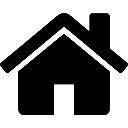 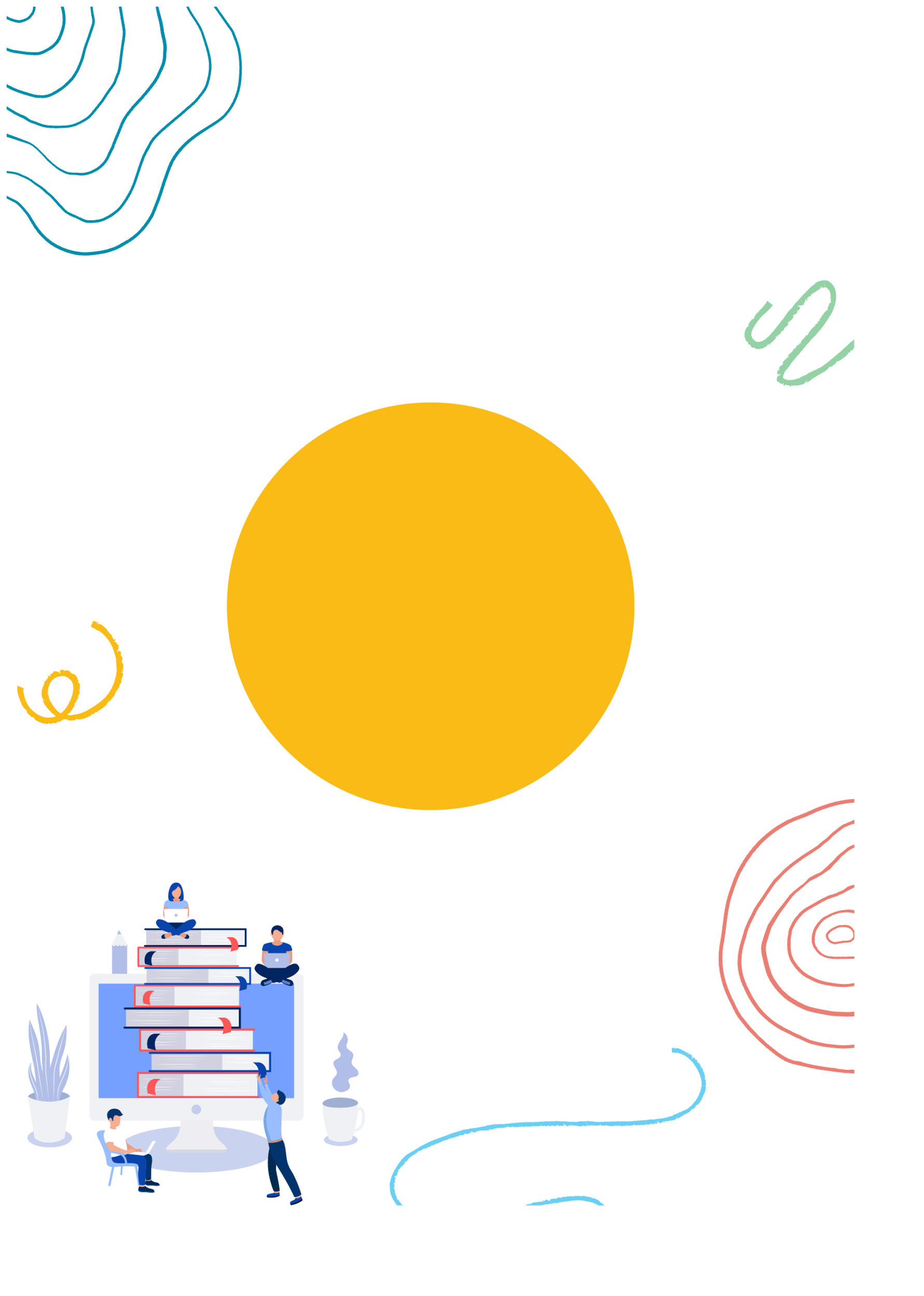 الدروات
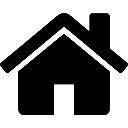 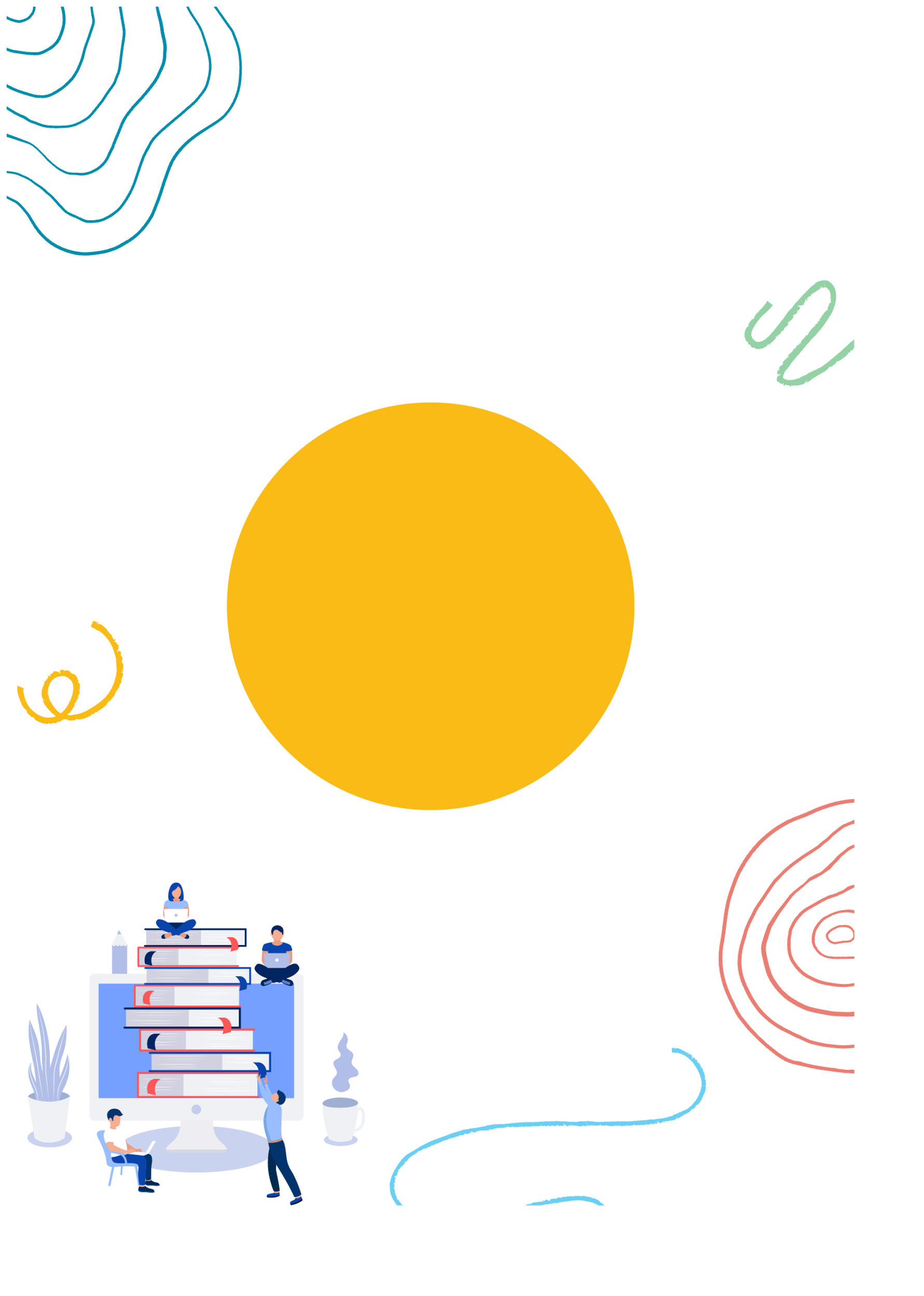 الجدول
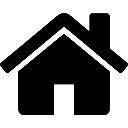 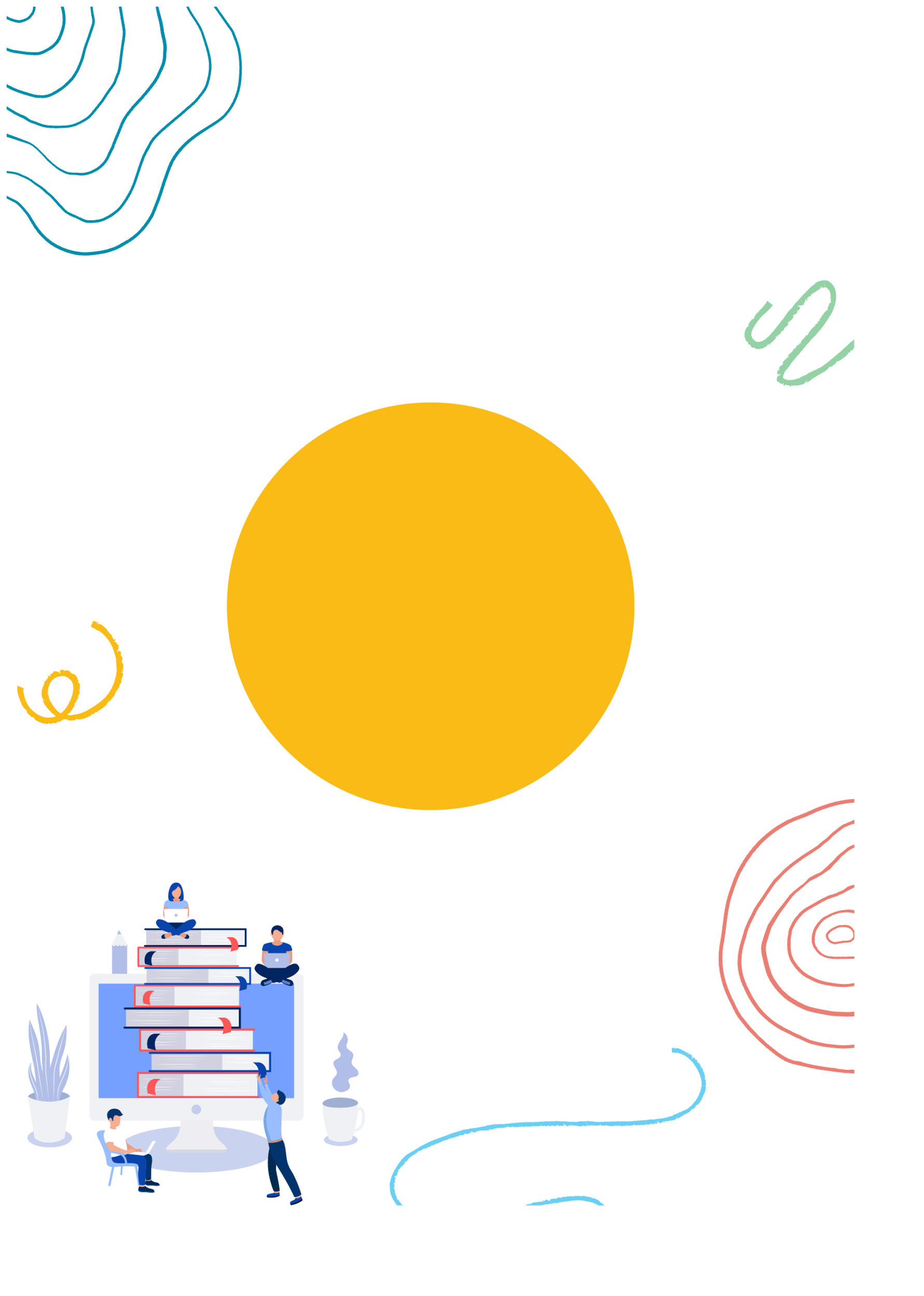 نموذج لـ سجل المتابعة
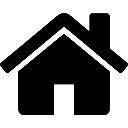 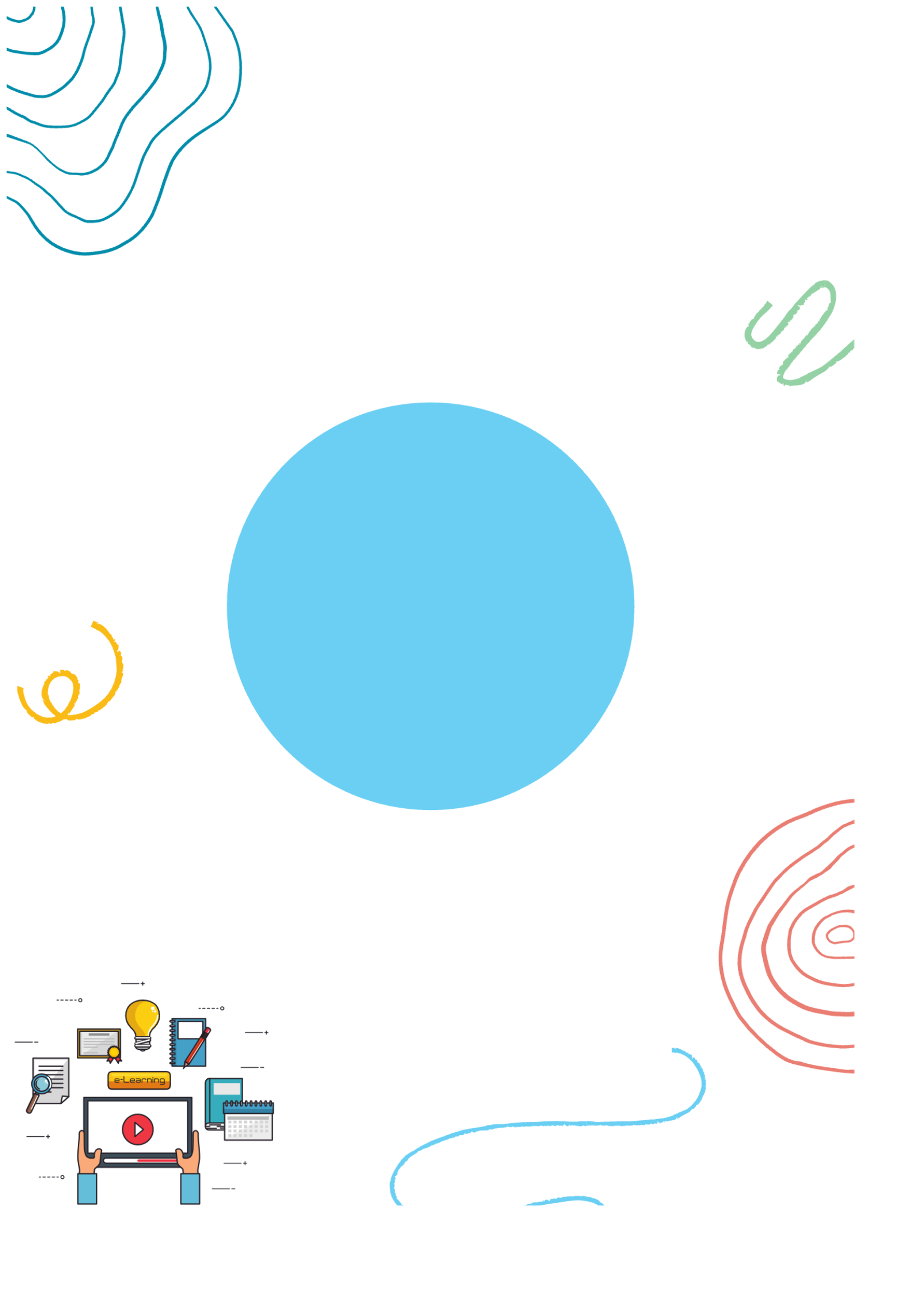 إن تنظيم العمل نصف العلم، والمثابرة والاجتهاد هو النصف الآخر
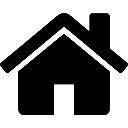 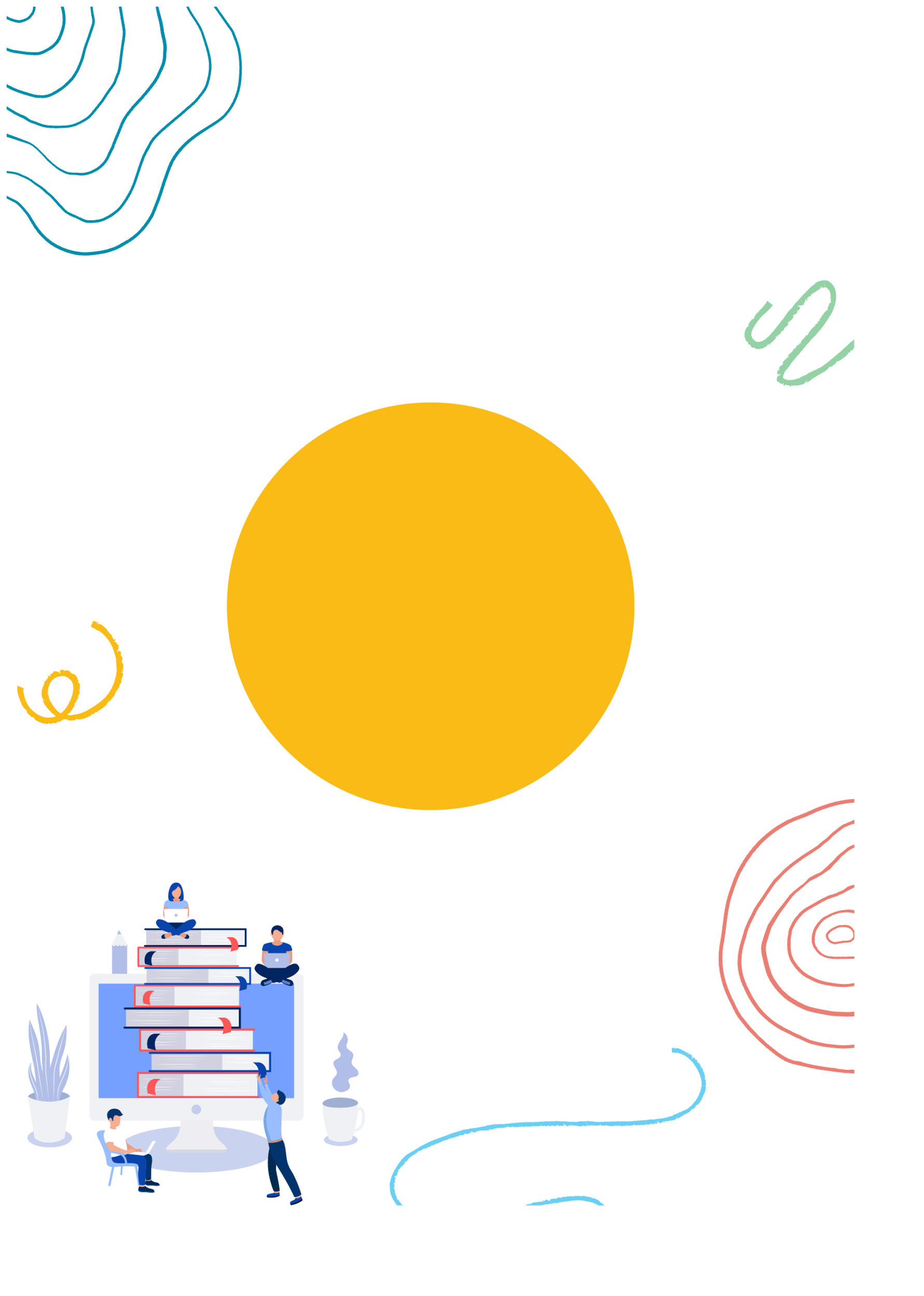 توزيع المنهج
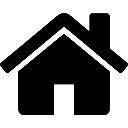 الفصل الدراسي الأول
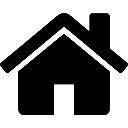 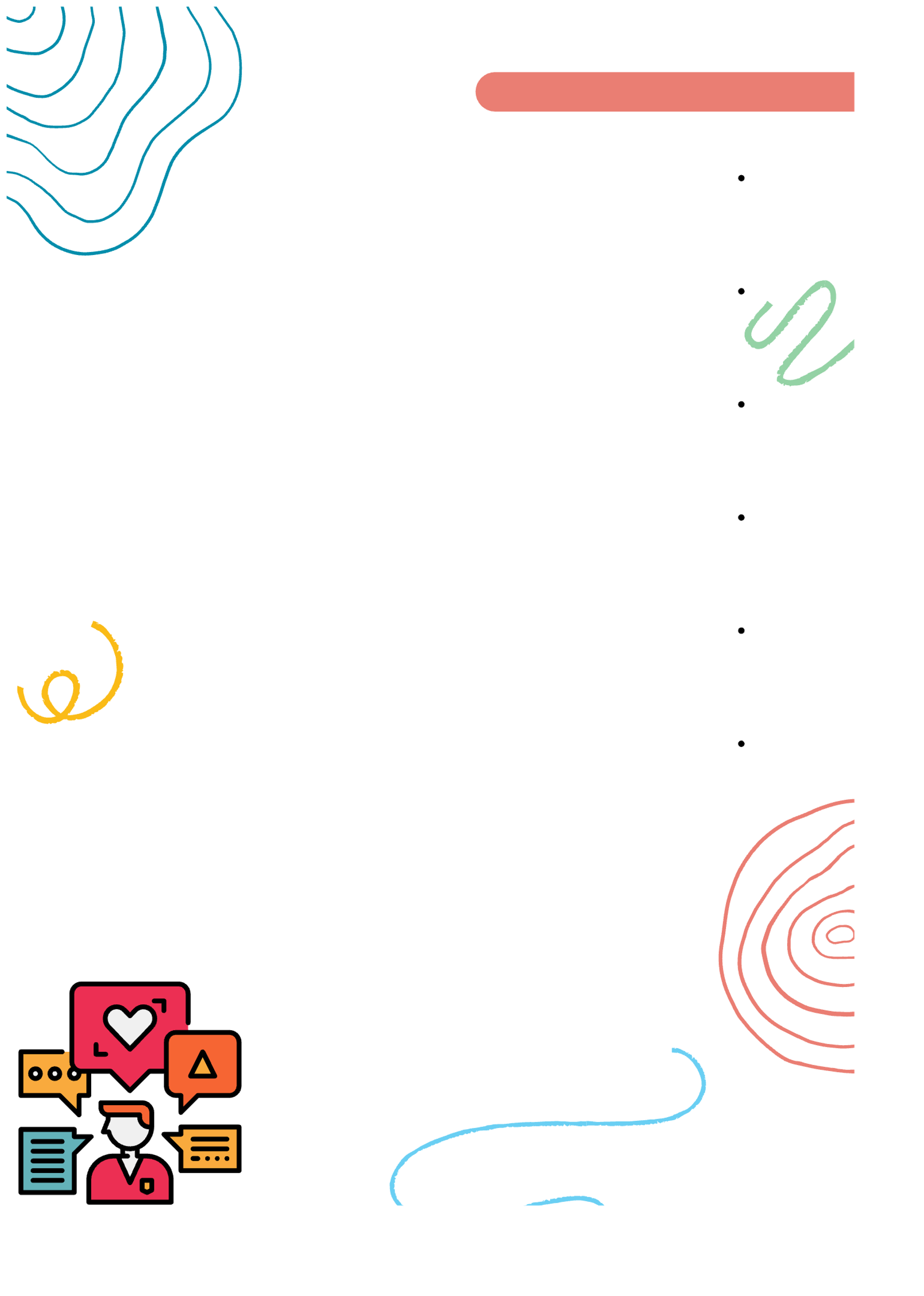 توزيع المنهج الصف الثالث متوسط ( مهارات رقمية )
توزيع المنهج الصف الثالث متوسط ( تربية فنية )
الفصل الدراسي الثاني
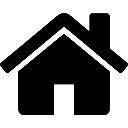 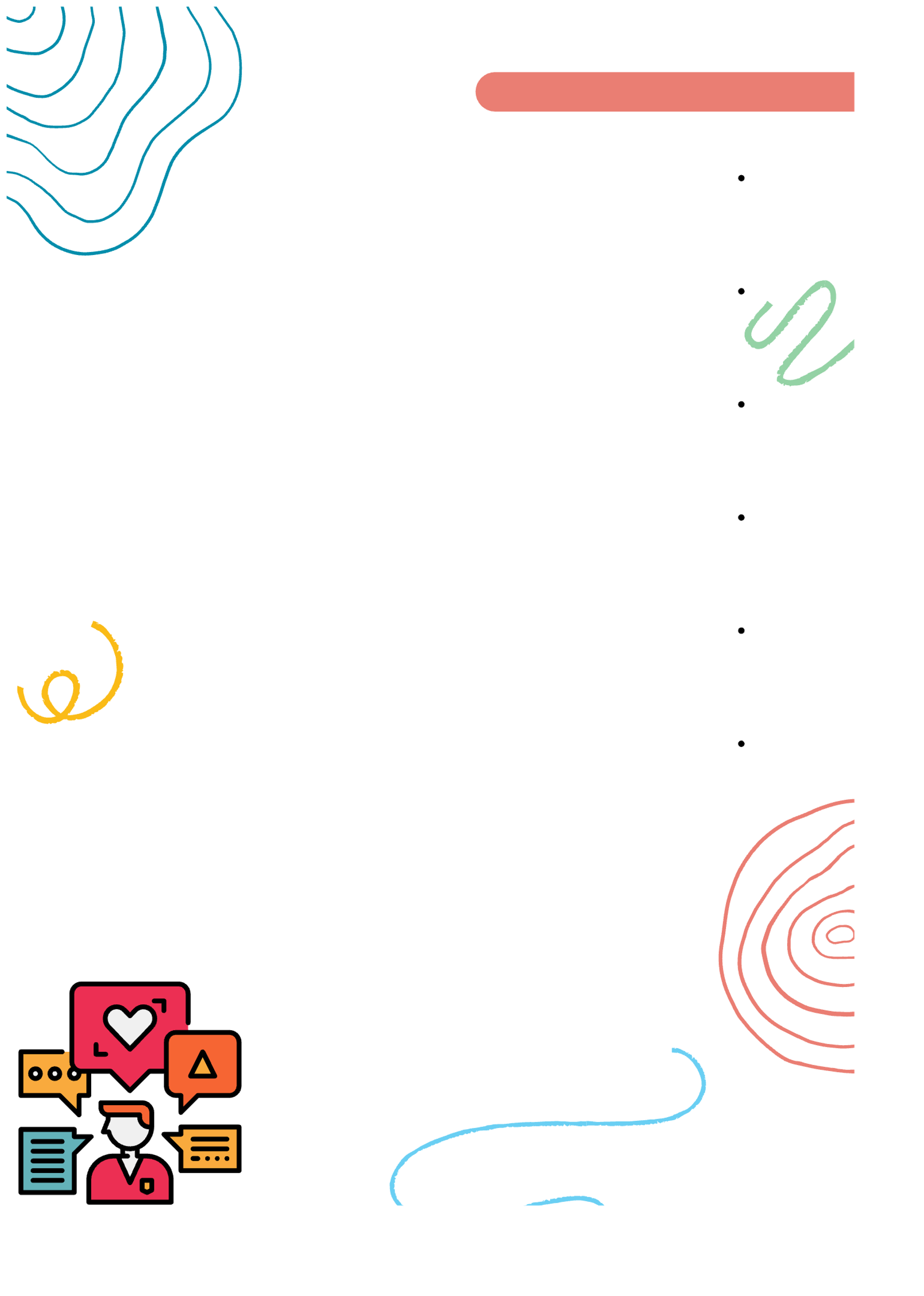 توزيع المنهج الصف الثالث متوسط ( مهارات رقمية )
توزيع المنهج الصف الثالث متوسط ( تربية فنية )
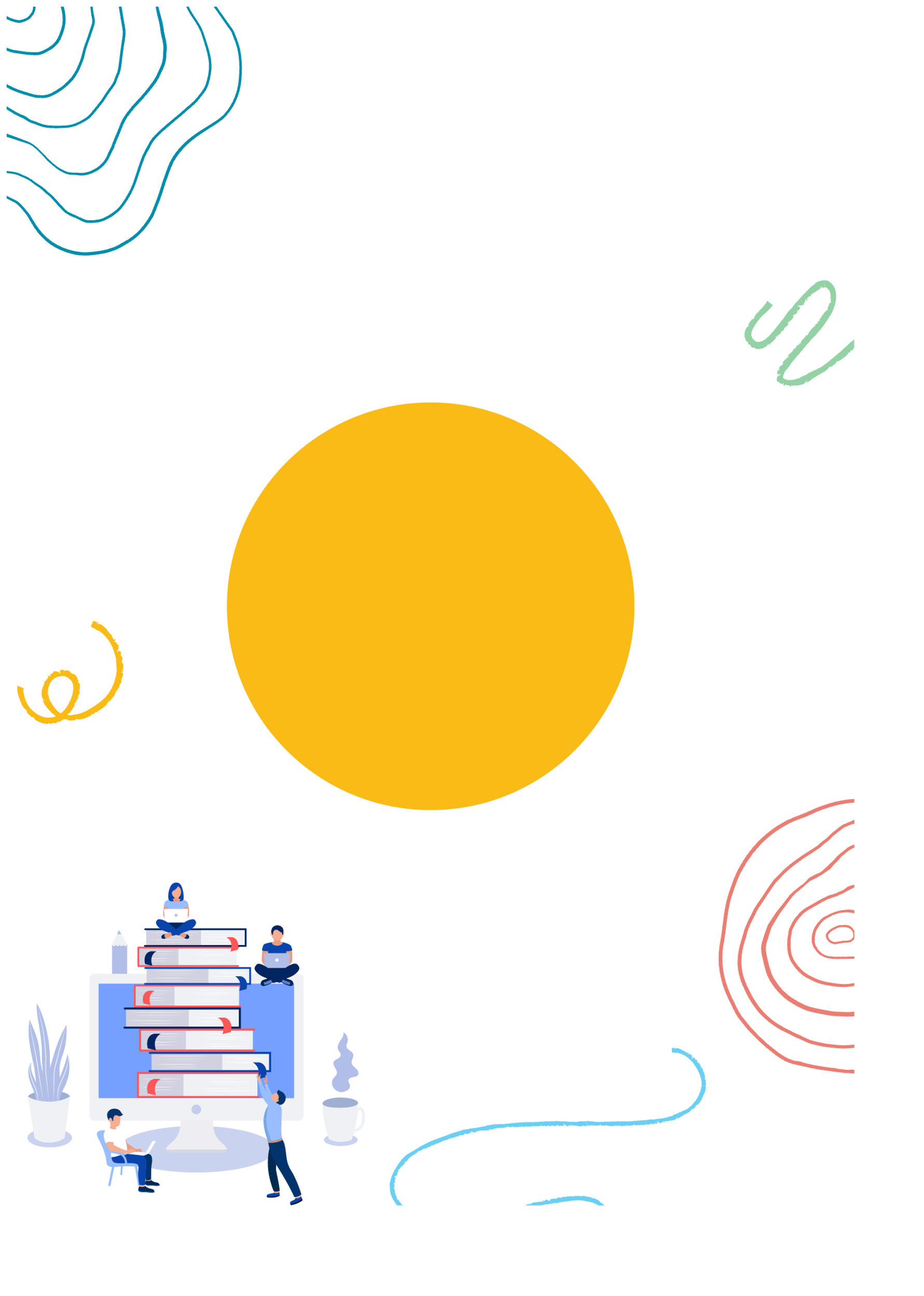 أوراق العمل
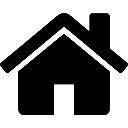 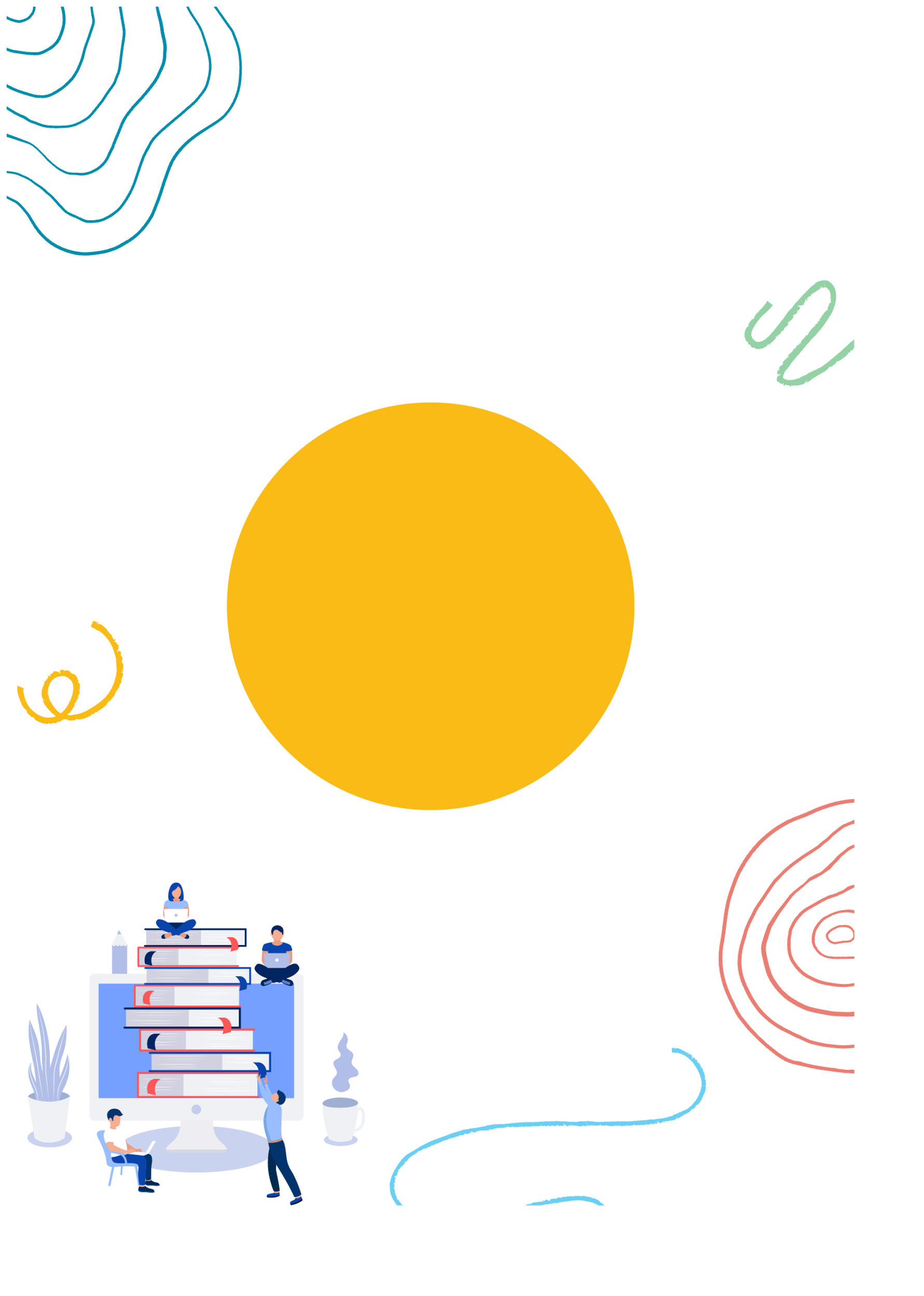 نماذج الاختبارات
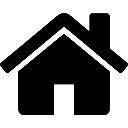 اختبار شهري
اختبار نهائي
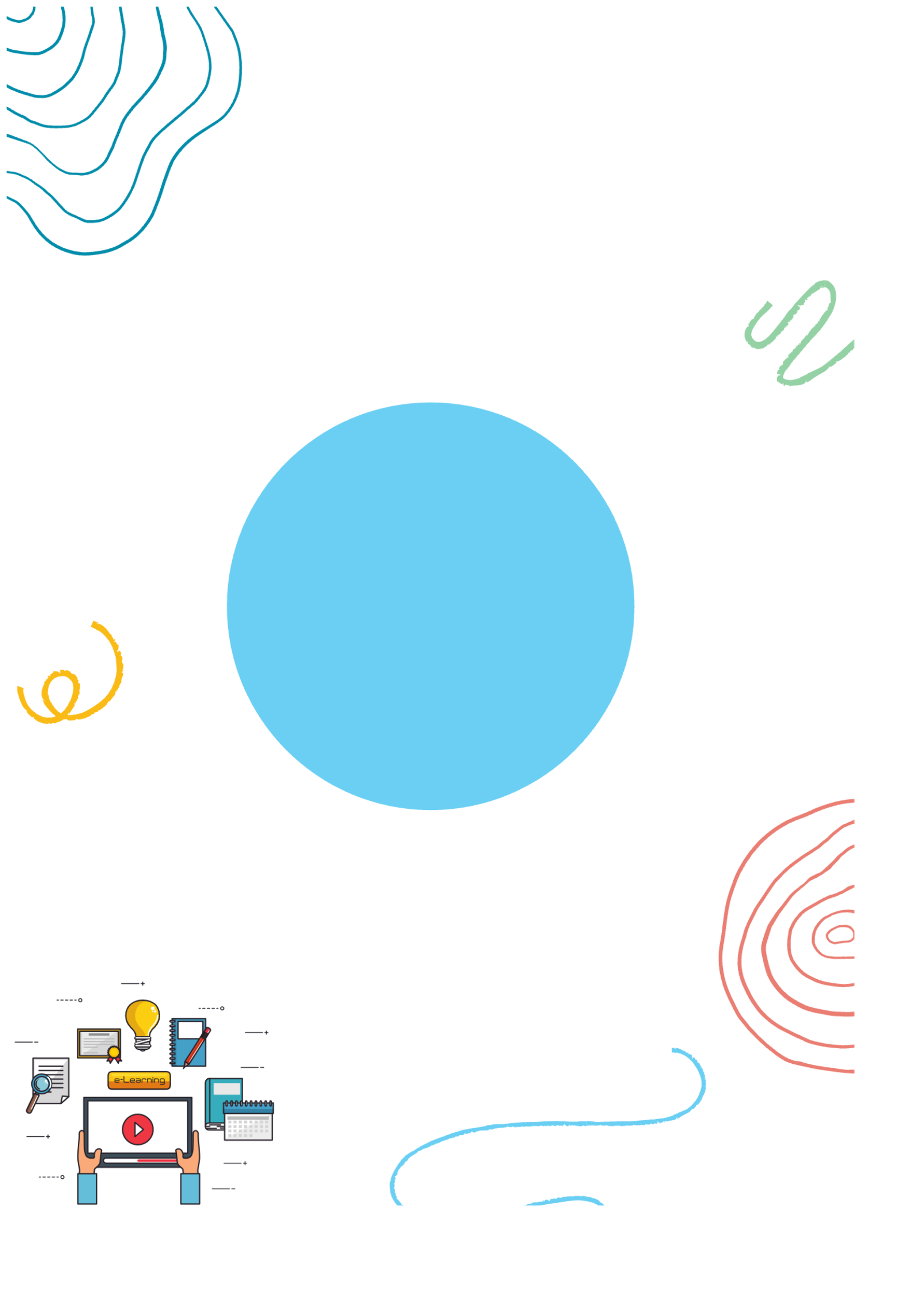 عليك أن تؤمن بموهبتك
تحقق النجاح، و يجب
أن تتمسك بها من أجل أن
تتفوق
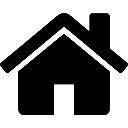 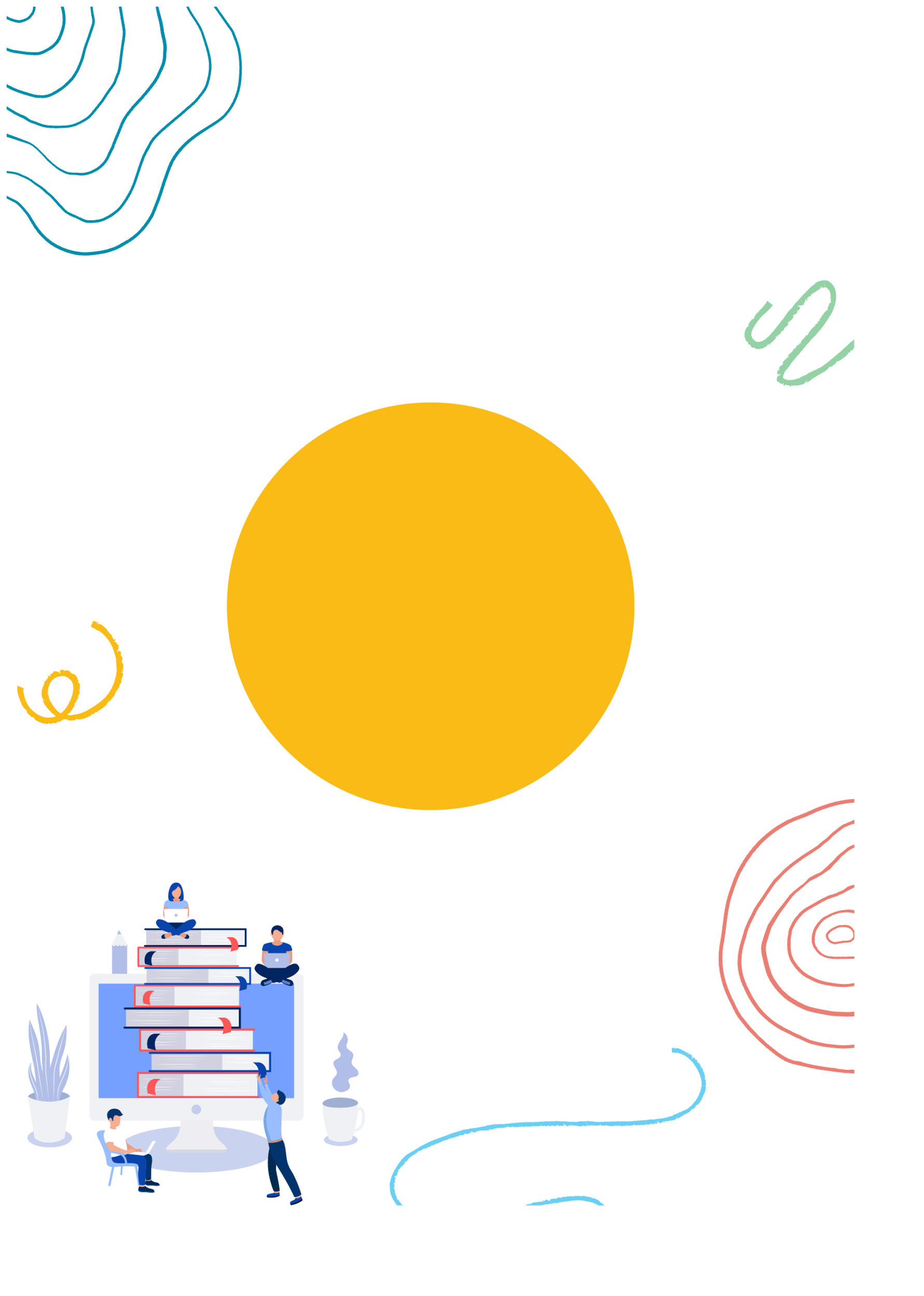 الإنتاج المعرفي
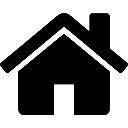 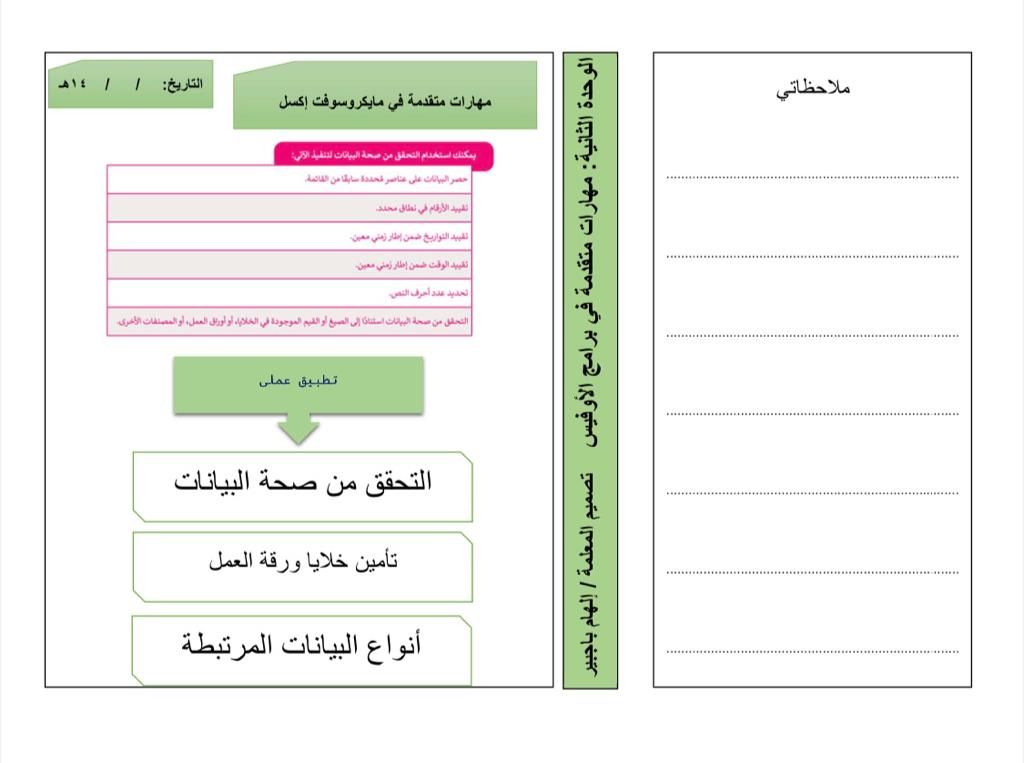 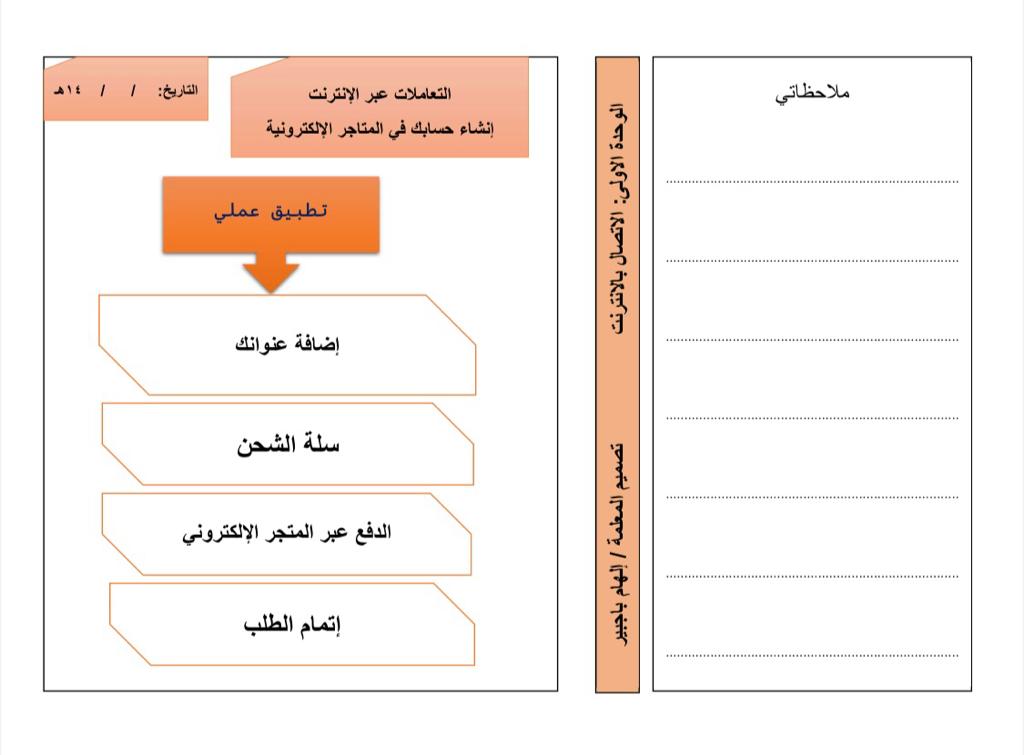 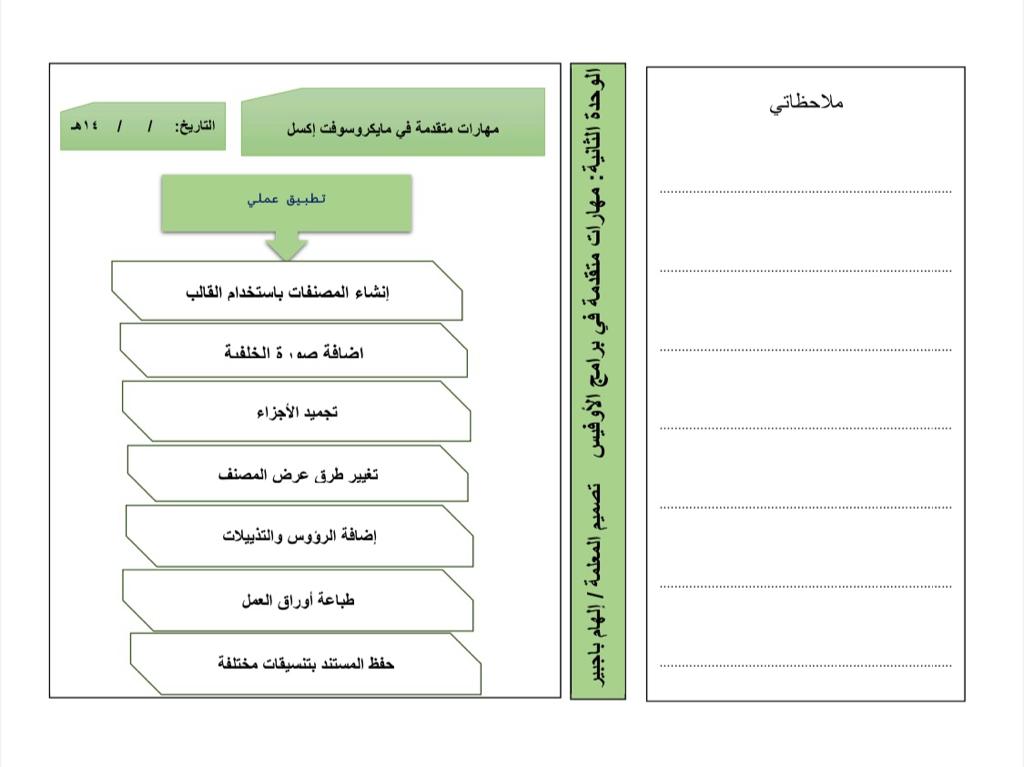 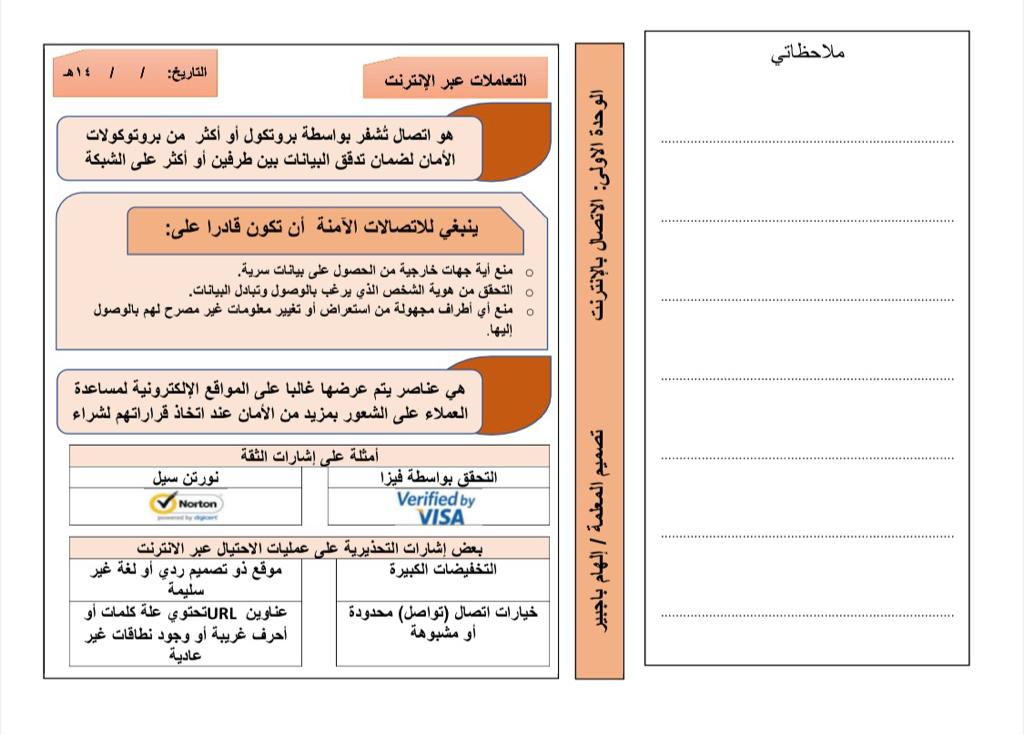 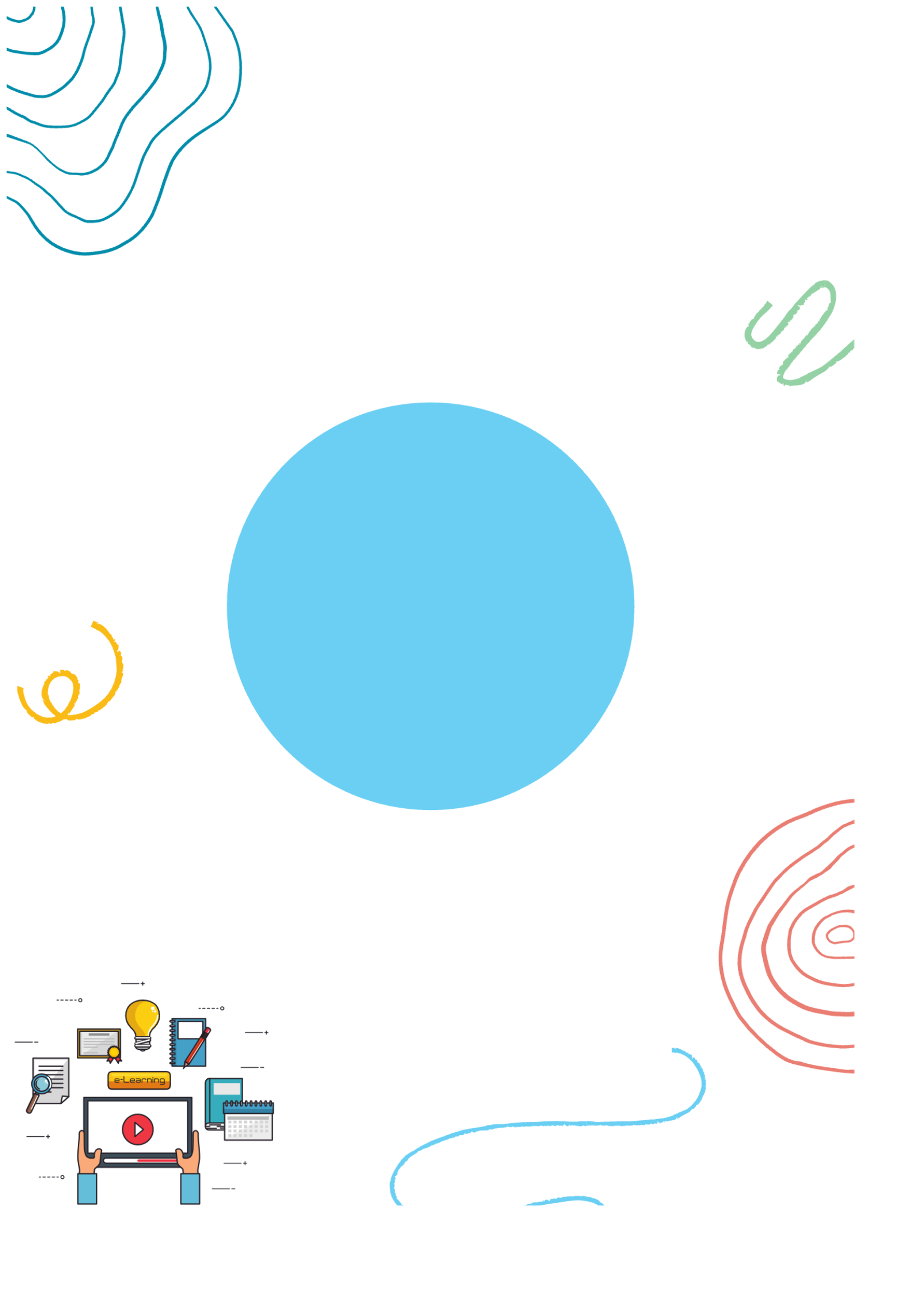 أن أحببت شيئاً فستبدع فيه، و ستتقنه وإذا أتقنته سنطوره
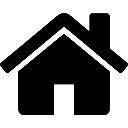 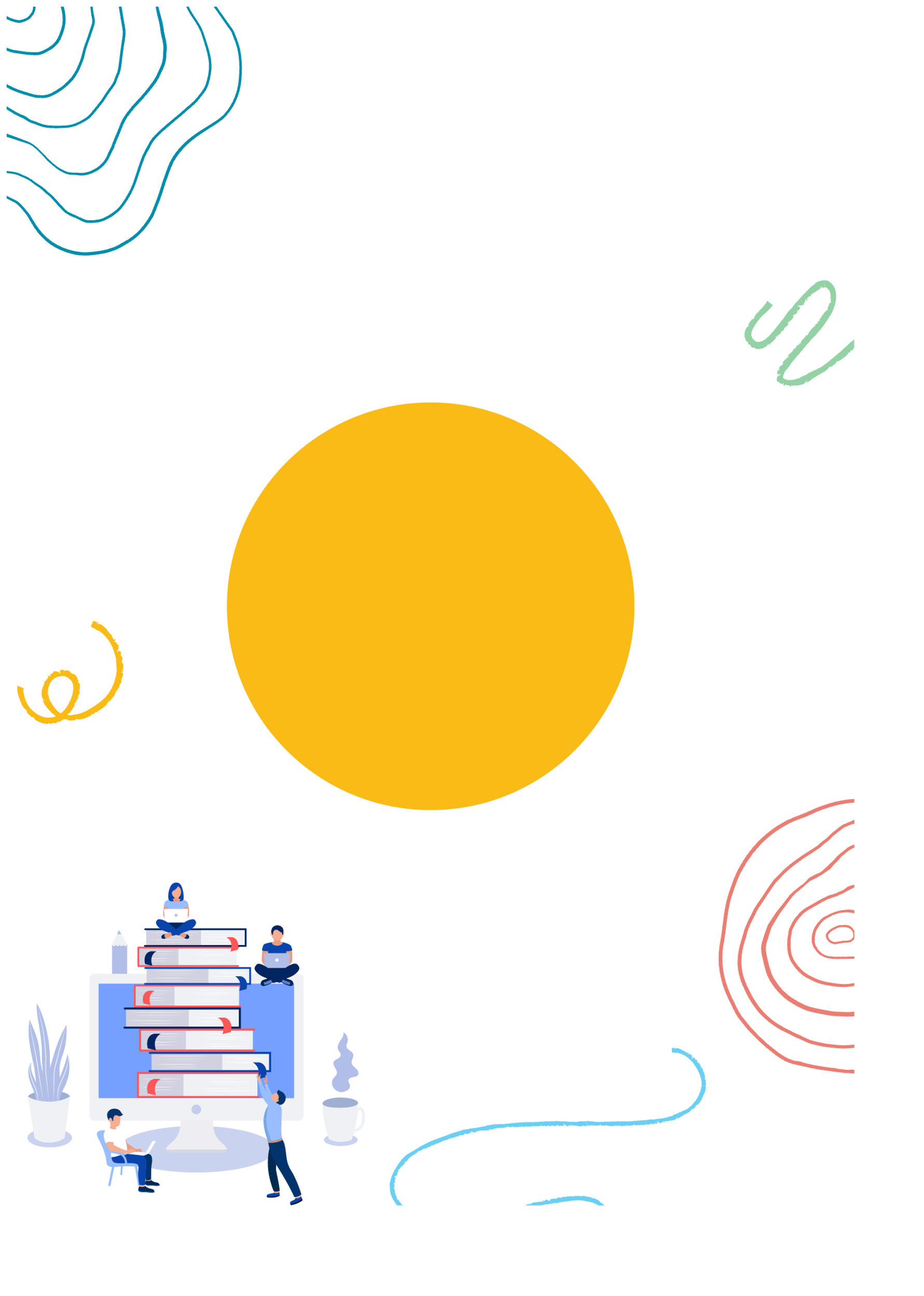 الأنشطة المدرسية
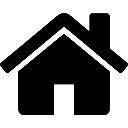 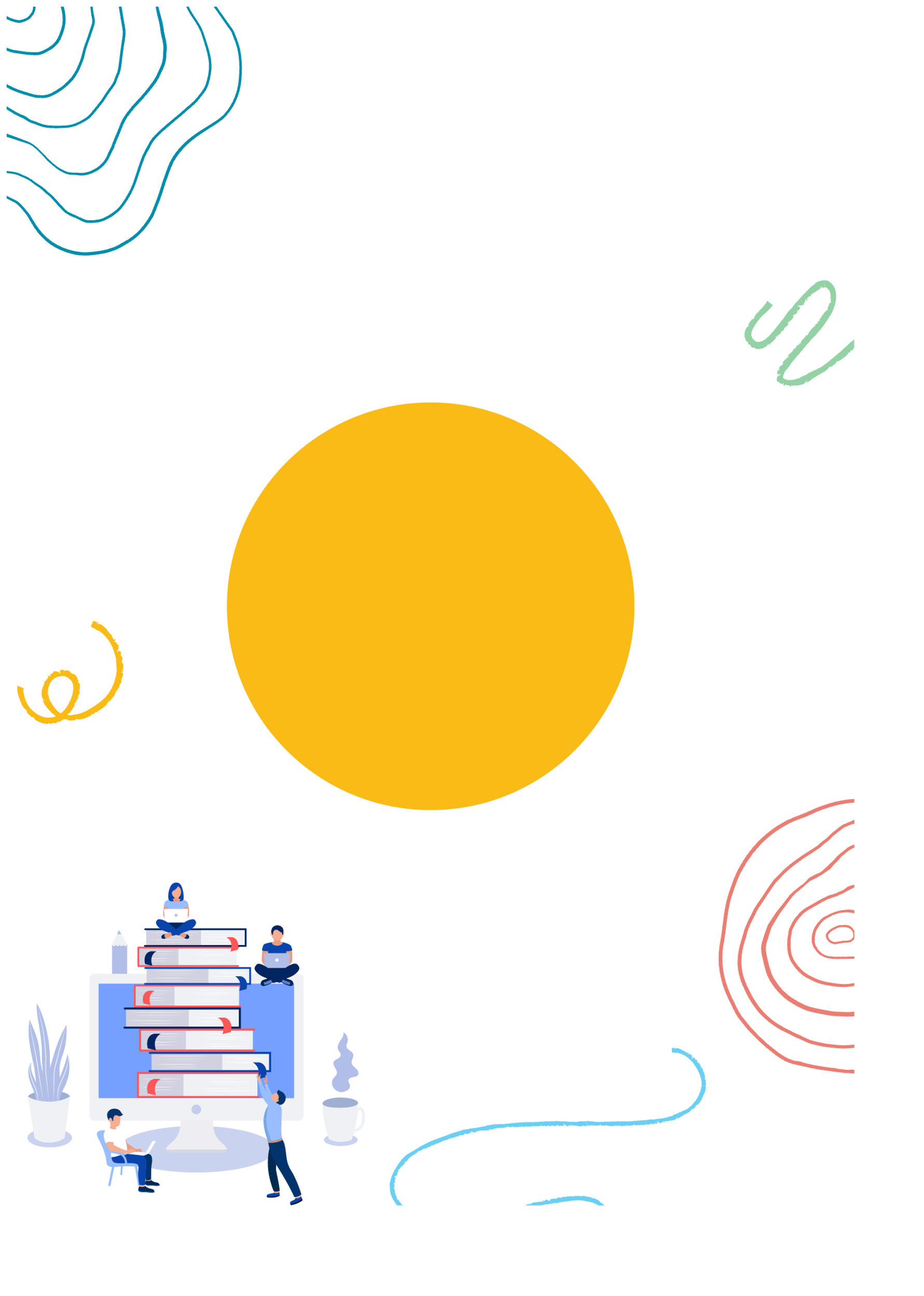 ورش العمل
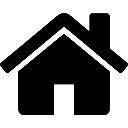 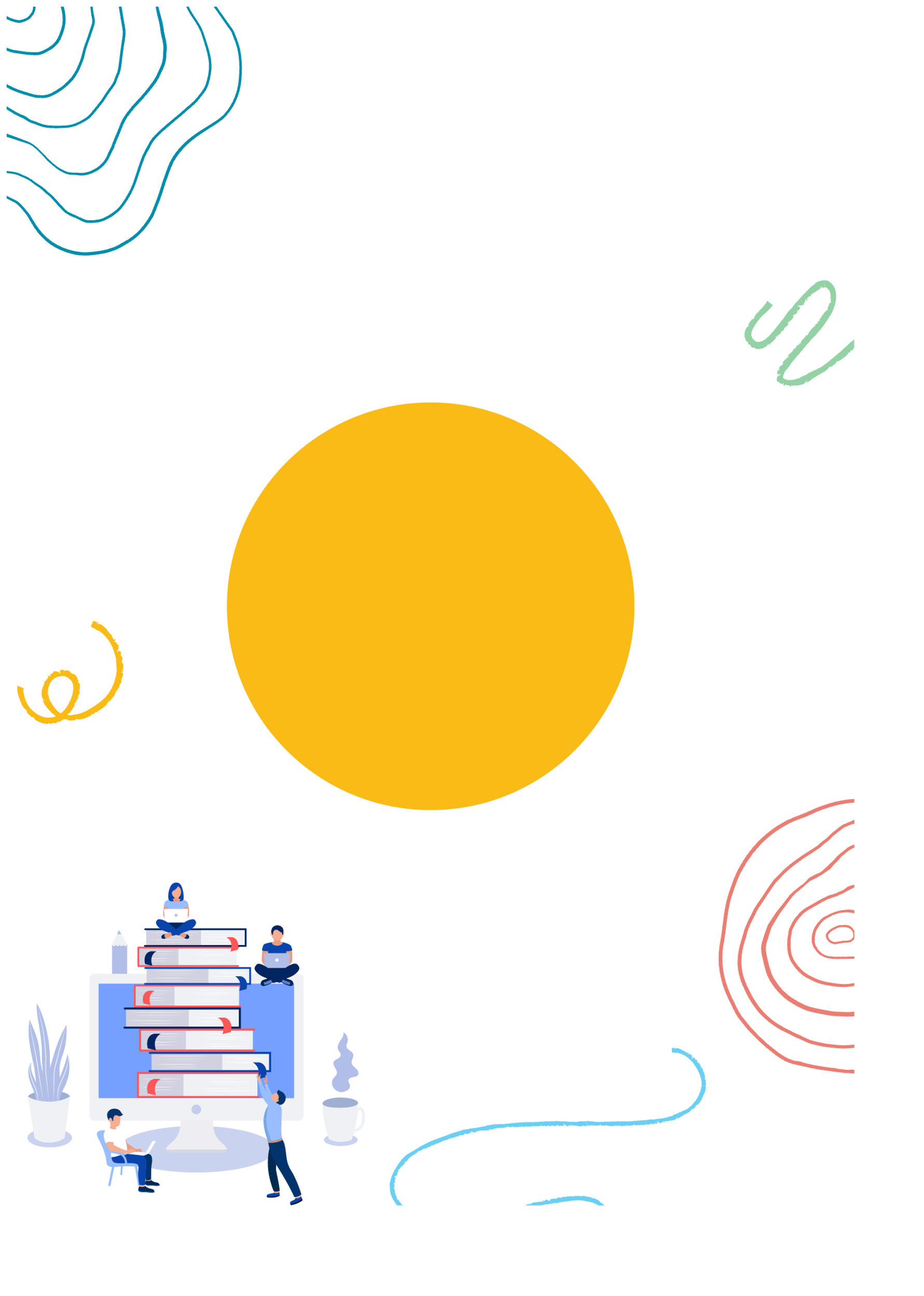 نواتج التعلم
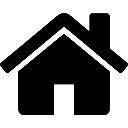 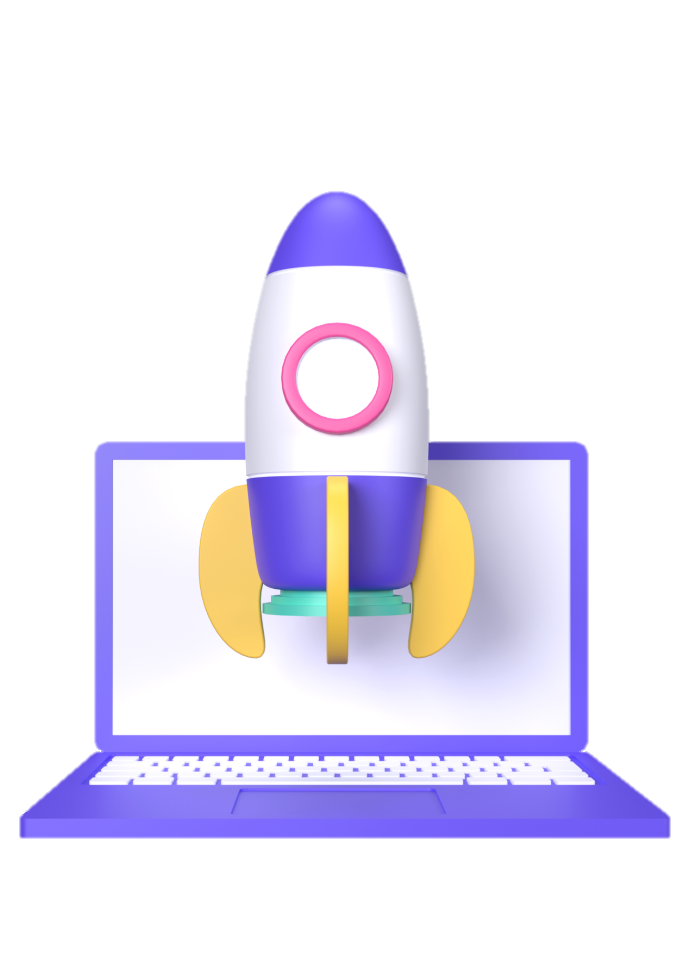 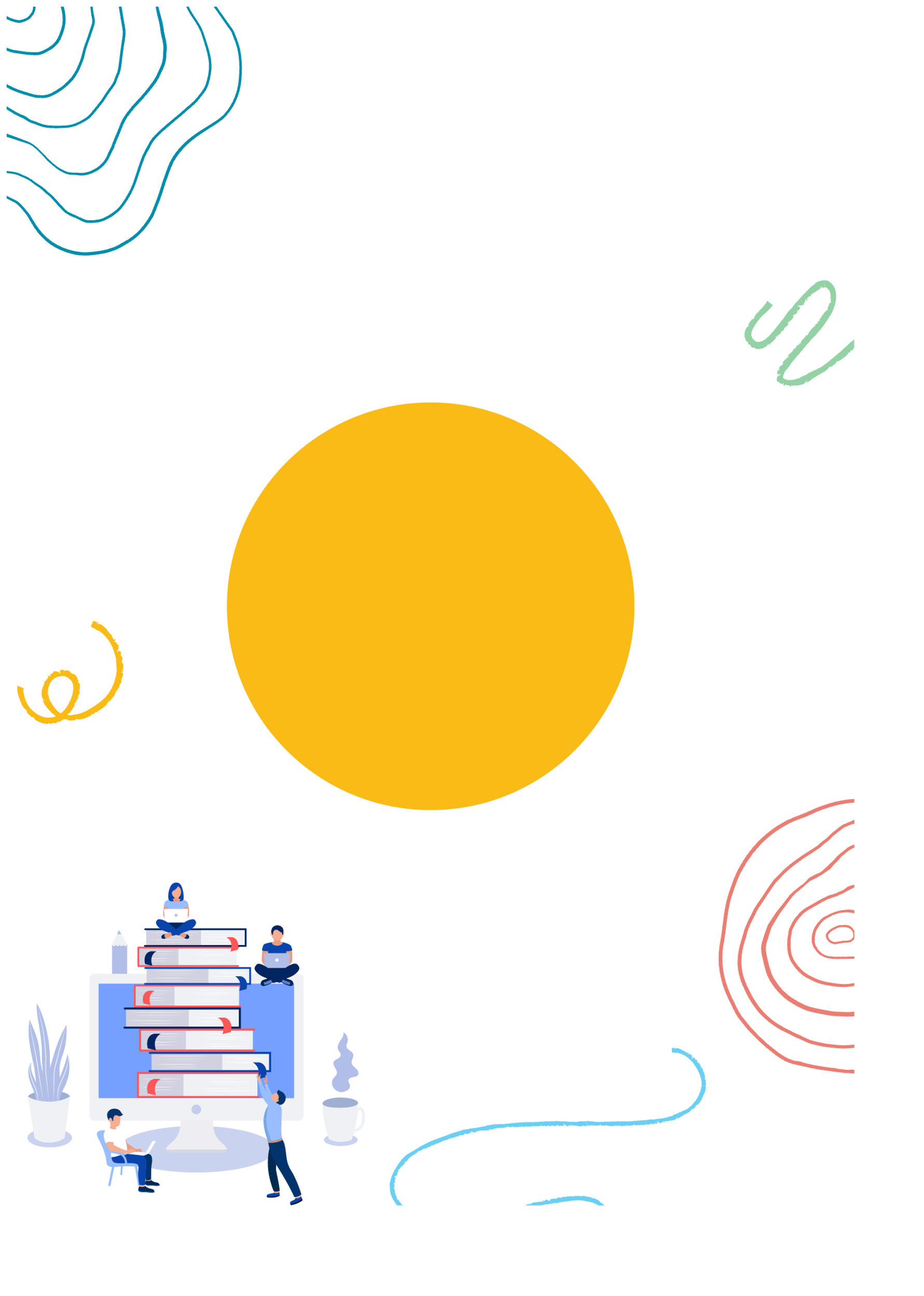 تبادل الزيارات
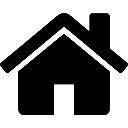 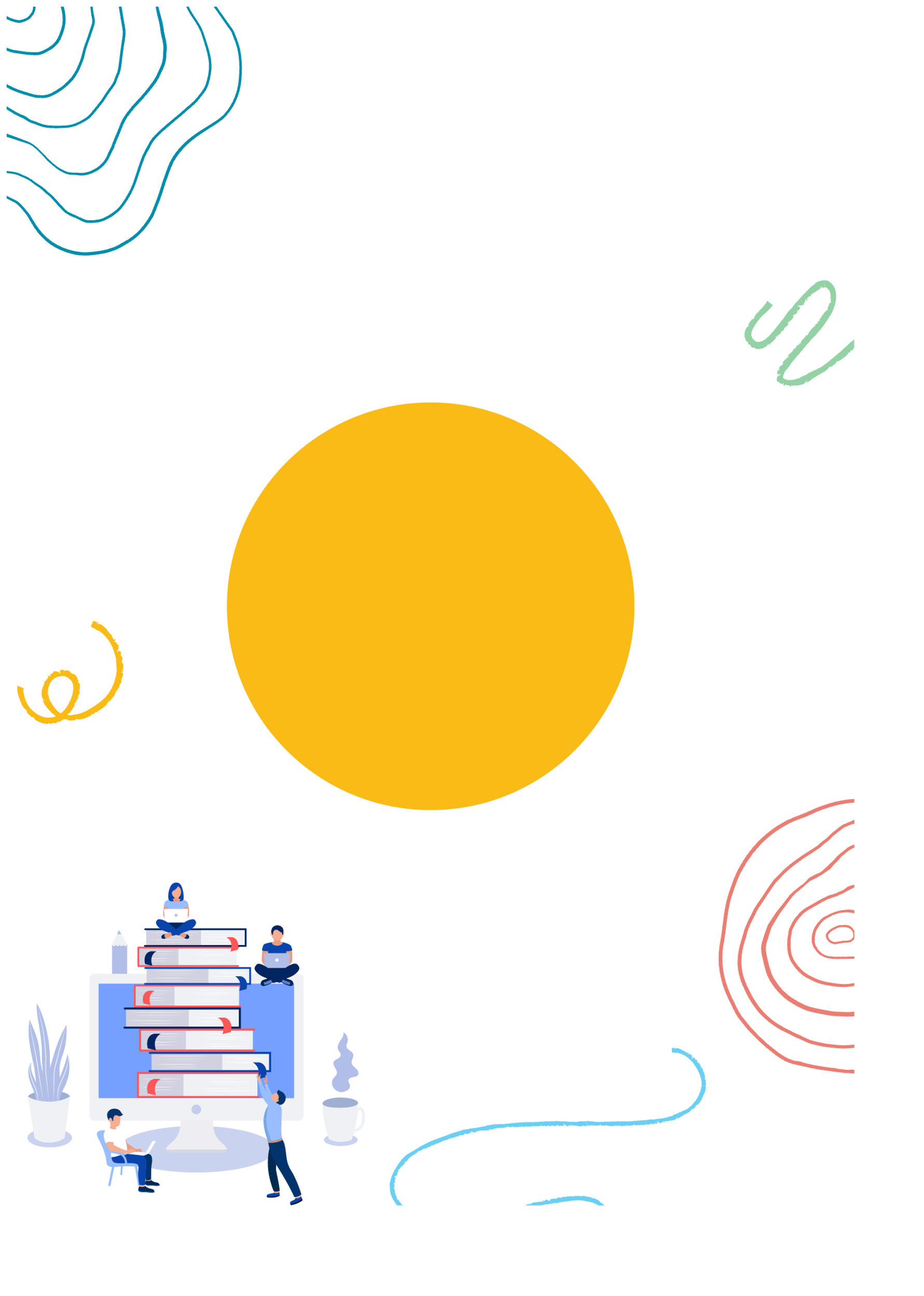 الإذاعات 
المميزة
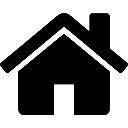 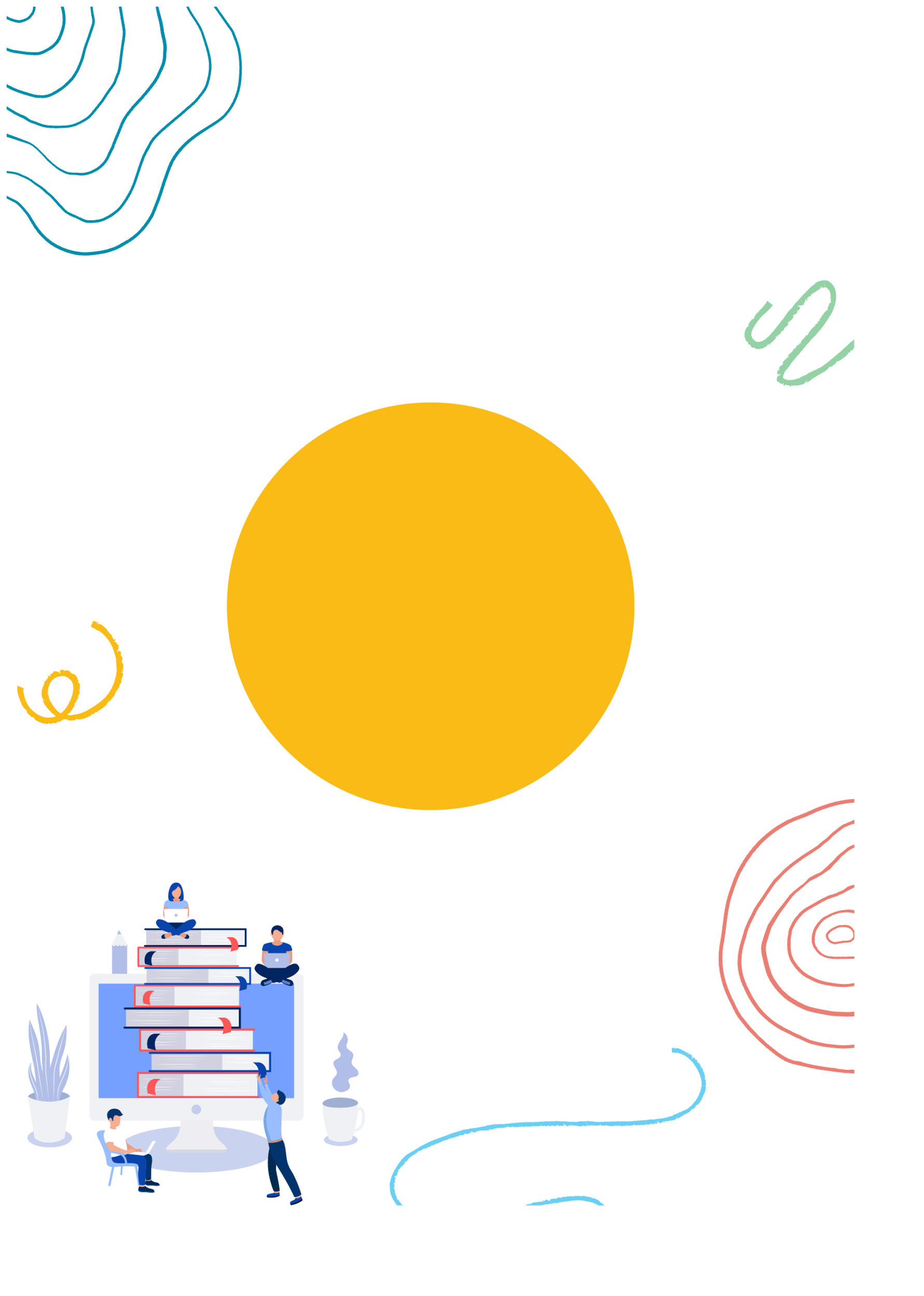 نماذج من اعمال الطلاب
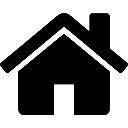 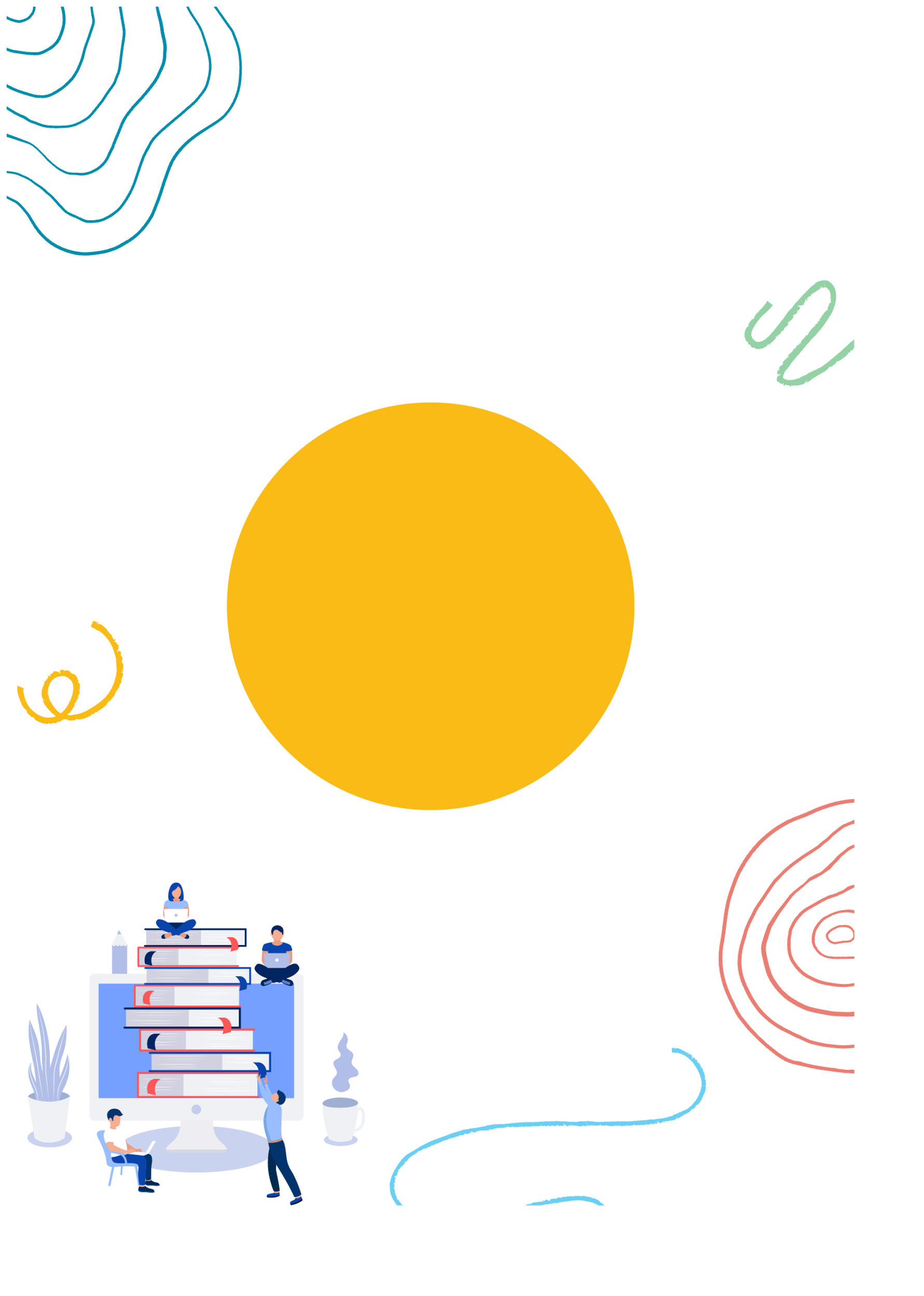 نماذج من شهادات الشكر
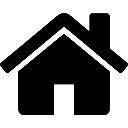 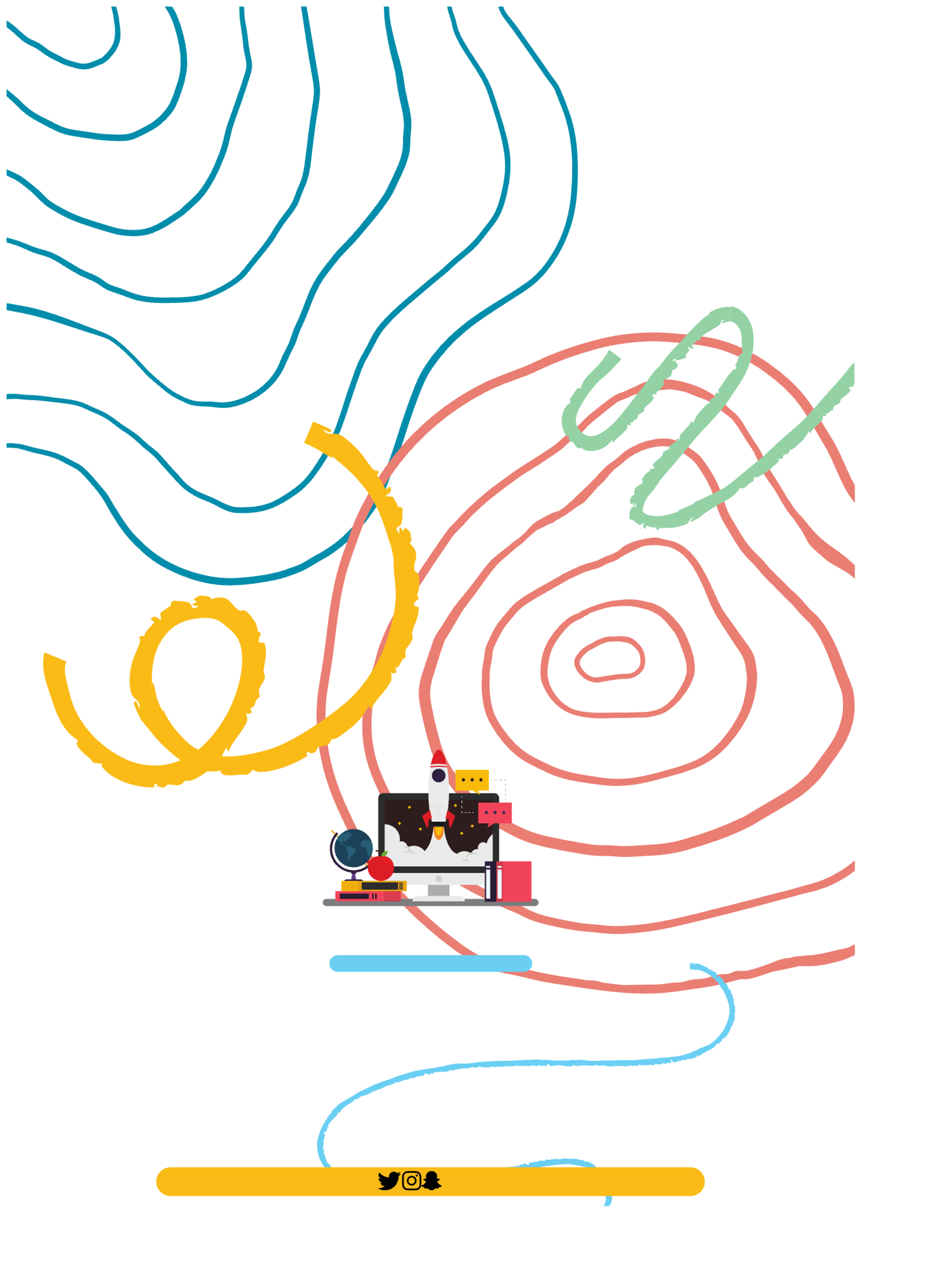 نهاية الملف